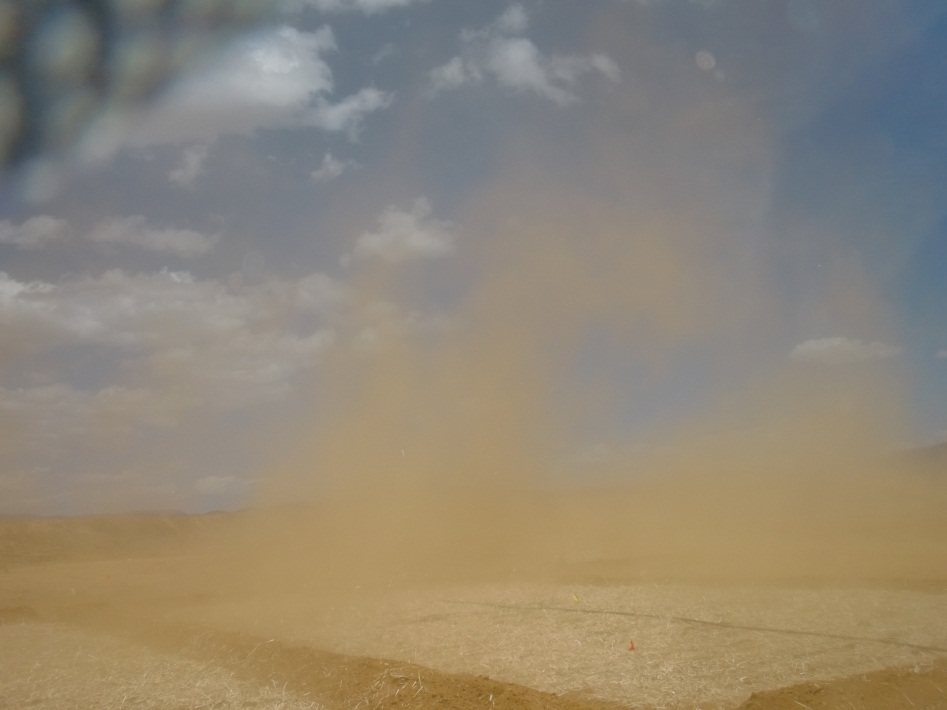 Combining molecular-scale speciation 
with in vitro bioassays to interrogate the bioaccessibility of As in mine tailings
Robert Root PhD
robroot.az@gmail.com
Sept. 3, 2013
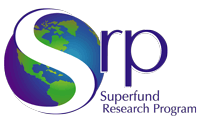 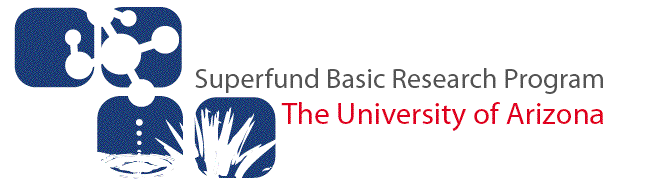 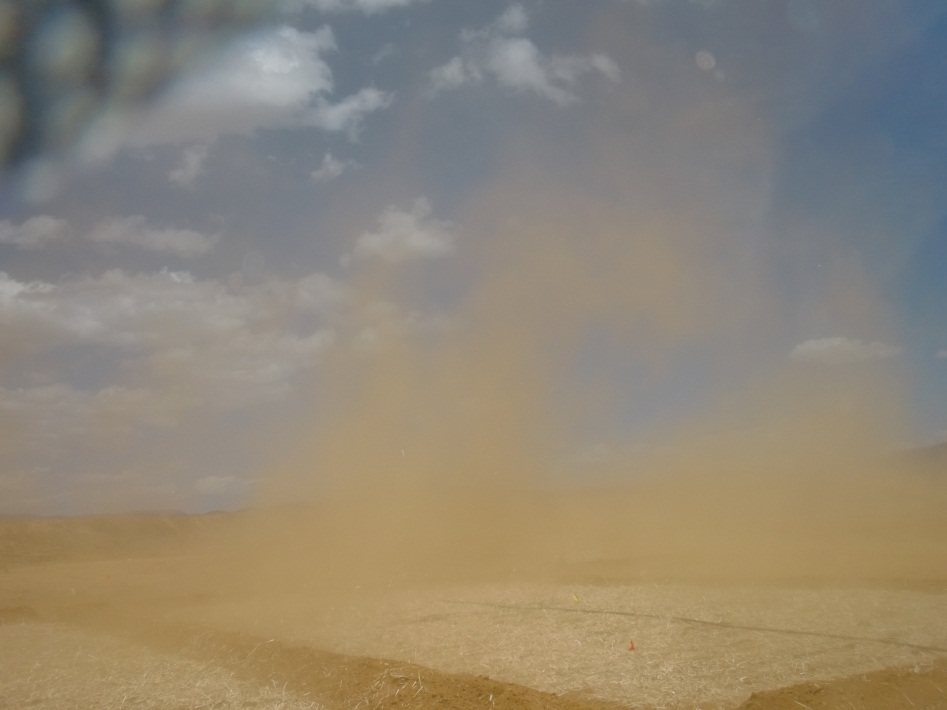 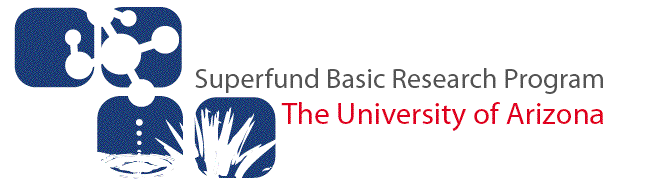 Introduction
Problem
	Characterizing bioaccessibility of 
	fugative dust from mine waste
Procedures and results
	Bioassay
	Spectroscopy and imaging
Predicting bioaccessibility
Conclusions
28 August 2013
2
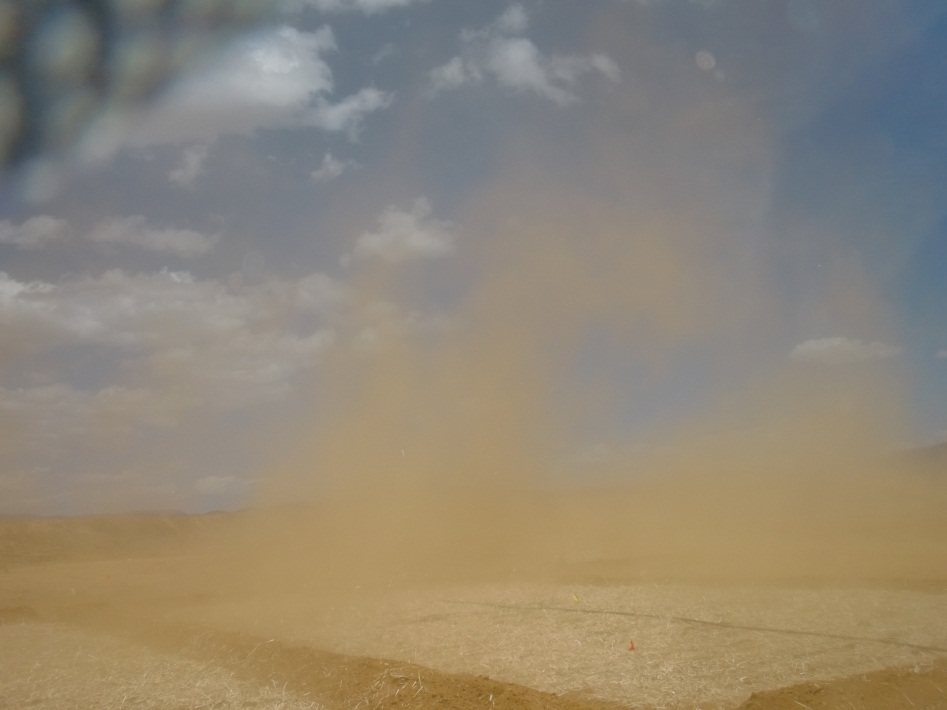 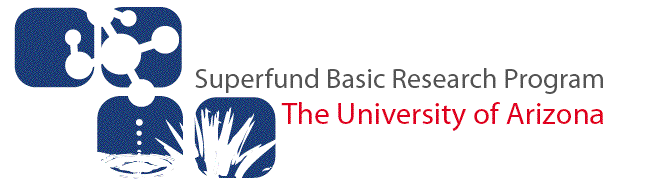 Introduction
Problem
	Characterizing bioaccessibility of 
	fugative dust from mine waste
Procedures and results
	Bioassay
	Spectroscopy and imaging
Predicting bioaccessibility
Conclusions
28 August 2013
28 August 2013
3
3
Toxicological Geochemistry
Interdisciplinary approach to investigating Earth Materials

Mineral dusts
Arsenic poisoning
Valley Fever
Asbestosis
Radiation poisoning

Understanding of the health effects resulting from occupational and environmental exposures to a wide variety of earth materials

Fate and transport
Exposure
Bioavailability
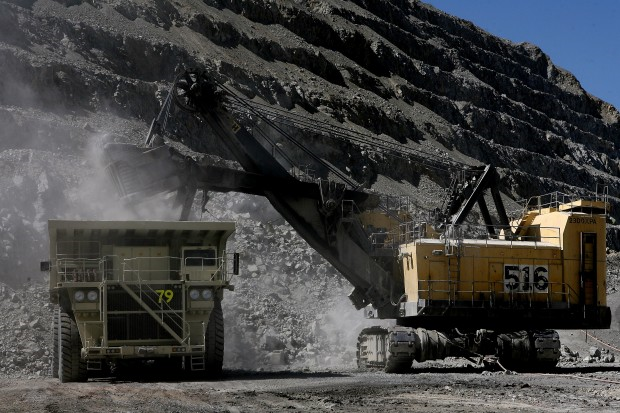 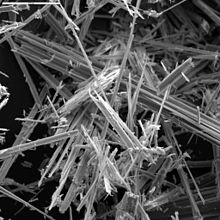 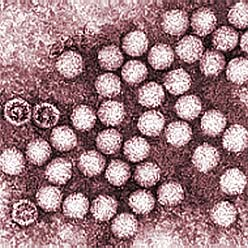 iron/metal(loid) dusts
rift valley fever
asbestos
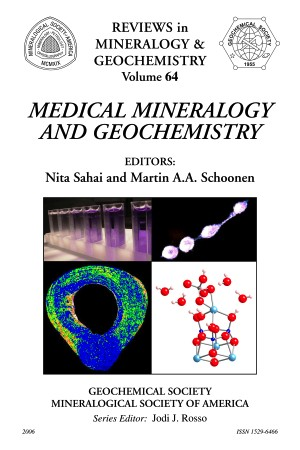 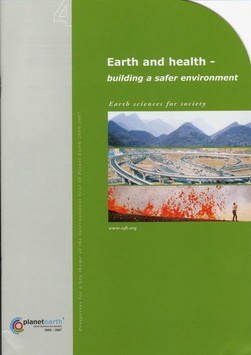 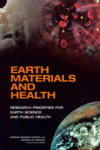 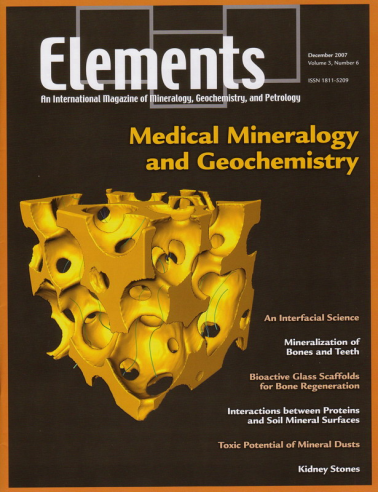 4
4
4
Routes of Exposure Human Interaction with Earth Materials
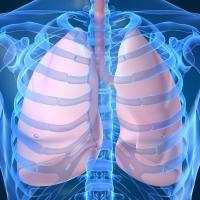 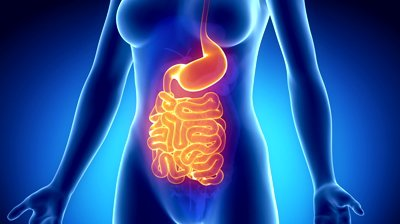 Inhalation
Ingestion
Dermal absorption
Airborne Particles
>100 um fall out of the air quickly
<1um can stay suspended for years	
				<150 um can enter the mouth and nose
				Respirable particles <10 um pass to the lungs 
				<2.5 um pass deeply into the lung.  
				Cilia trapped particles are subsequently swallowed
Physiological interactions are strongly influenced 
by the physical and chemical properties of the toxin
5
in vitro Bioaccessibility
metal(loid) released in syn. bio-fluid (mg) 	
Bioaccessibility (%) = 				 	       x 100%
 		         metal(loid) present in tailings sample (mg)
Bioaccessibility  Solubility
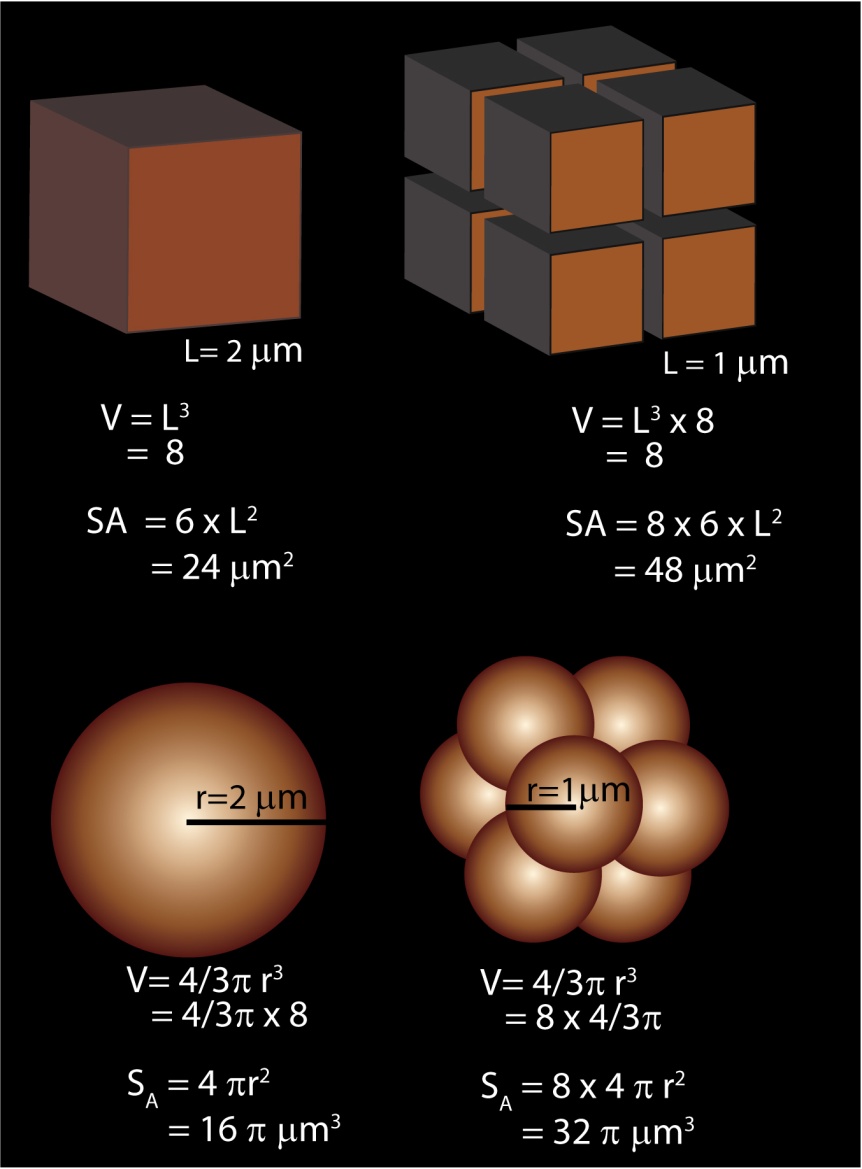 Concentration + time (dose)
Surface area
Solubility constant
ionic strength, f(I) & common ion
Temperature
Environment (pH, pe)
6
[Speaker Notes: Bioaccessibility is the amount of a substance that will dissolve and be absorbed by a target biological region
Solubility is Driven by T, logK and SA
f(Ci, time –dose-, SA, logK, ionic strength, activity coef, Log KH2O, T, pH, env)
Env encompasses the parameters of]
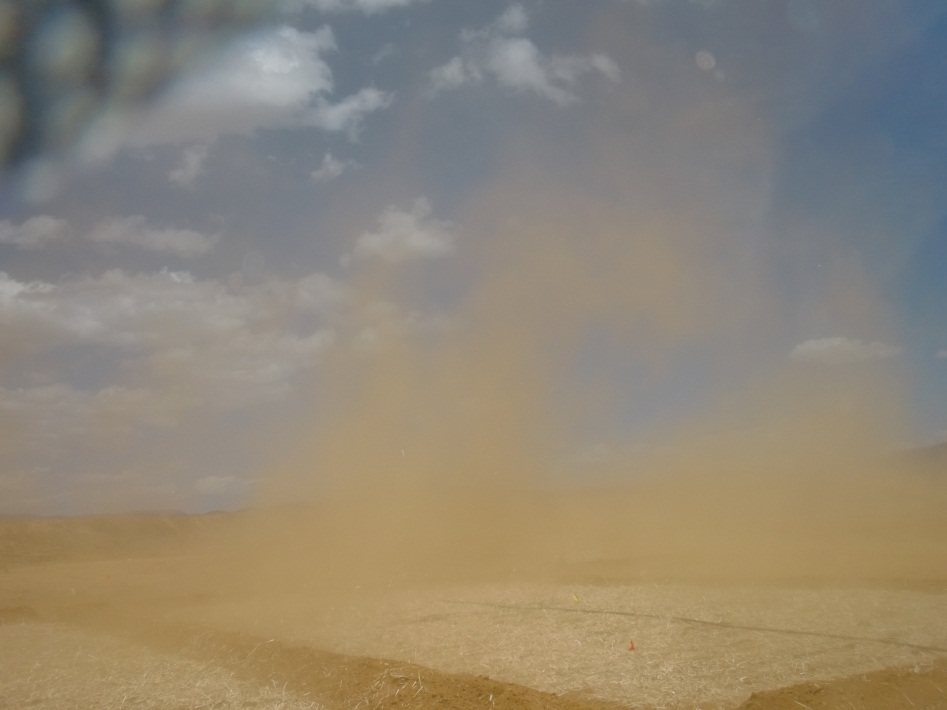 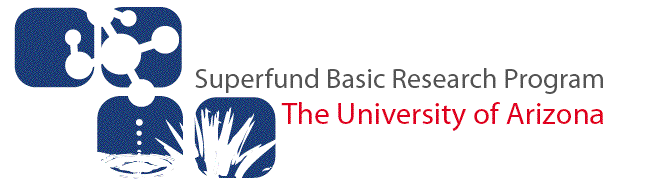 Introduction
Problem
	Characterizing bioaccessibility of 
	fugative dust from mine waste
Procedures and results
	Bioassay
	Spectroscopy and imaging
Predicting bioaccessibility
Conclusions
28 August 2013
7
Confluence of Environmental Issues
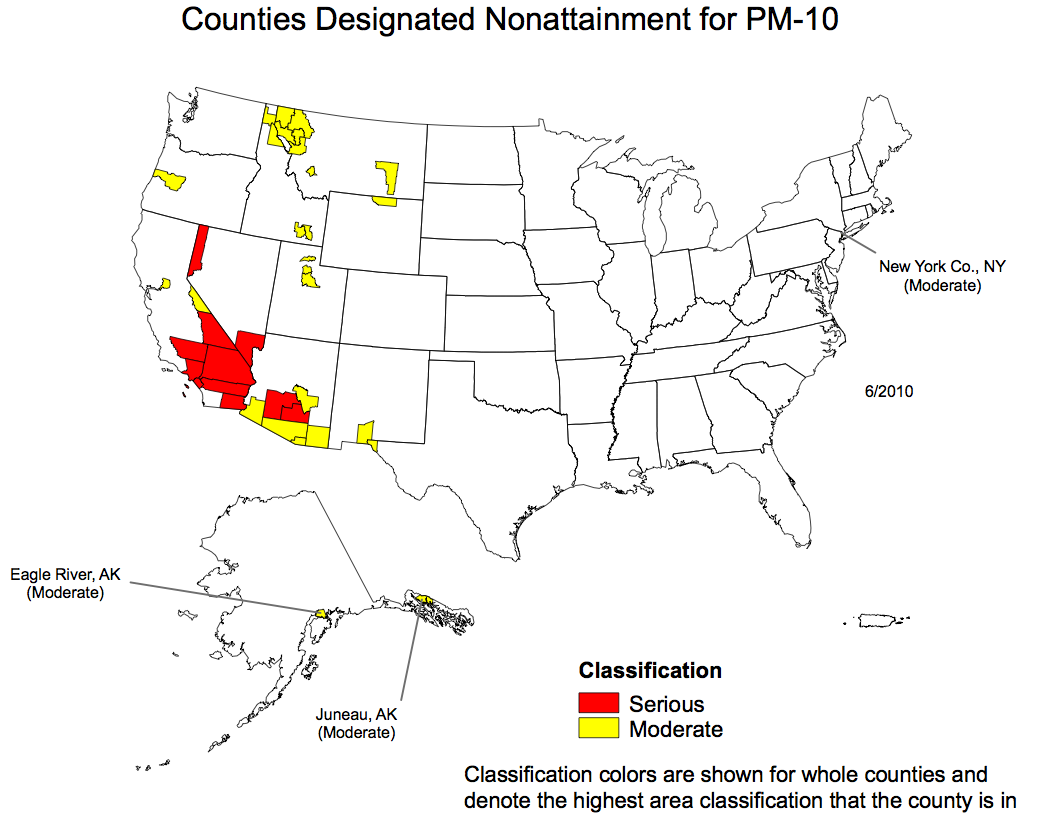 PM-10 Nonattainment
2010
Mine Workers
2010
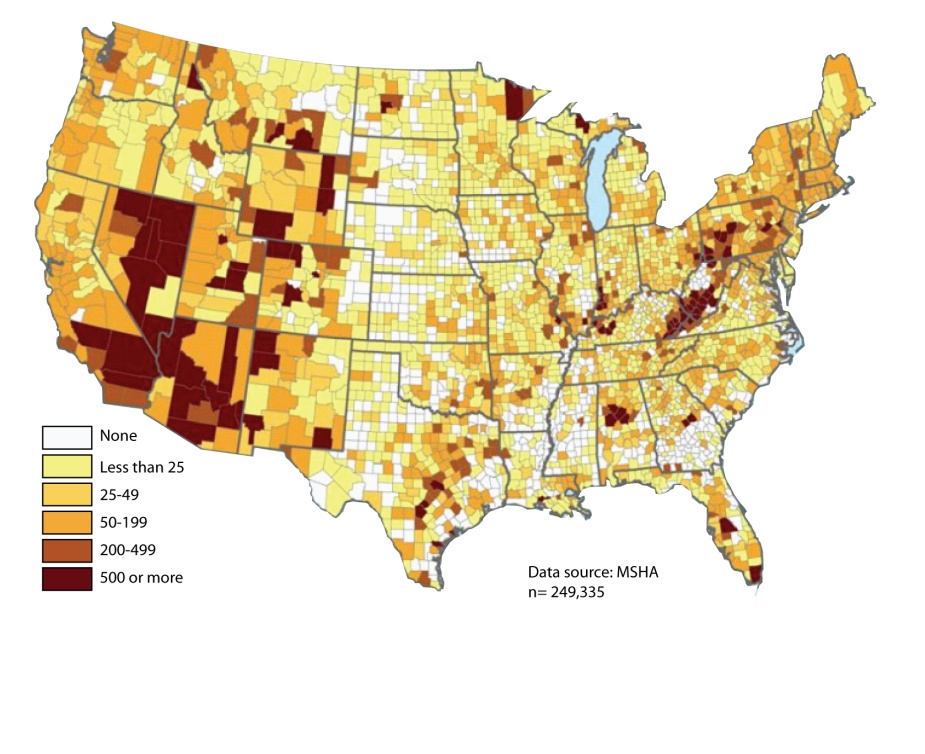 www.epa.gov
www.cdc.gov
As in DW
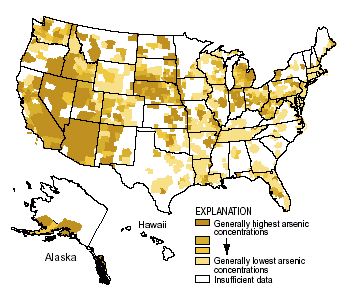 Drought
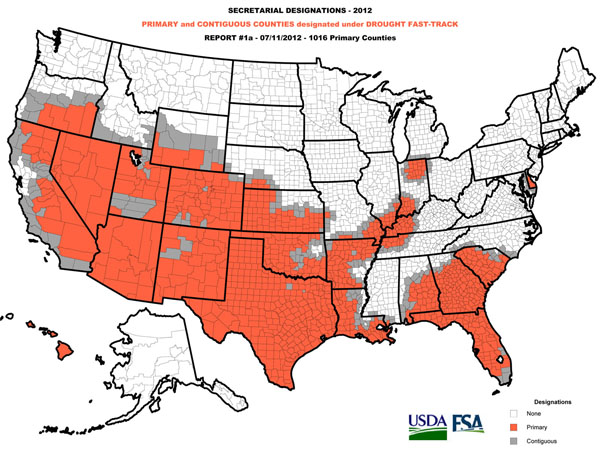 None
Contiguous
Drought
www.USDA.gov
www.USGS.gov
8
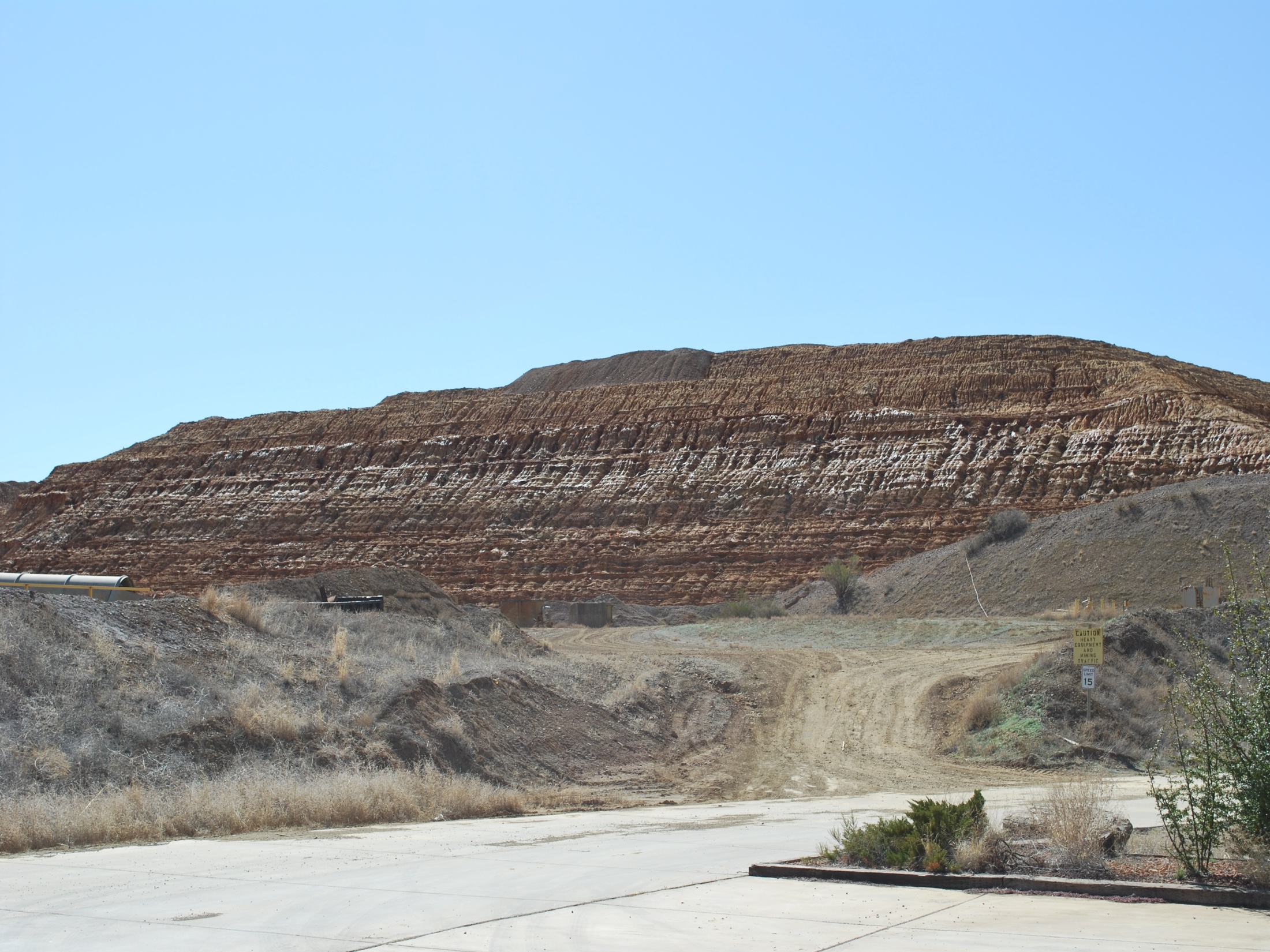 Fugative Mine Dusts
Tailings piles are disproportionately in arid regions; 
5x109 tons of tailings worldwide;
700 million kg of metals in mine tailings;
>95-99% of ore becomes tailings;
Mineable ore ca. 0.2% at metal of interest;
Sulfide tailings are the main source of heavy metals
Just in AZ 60k – 100k abandoned/inactive mines;
9
[Speaker Notes: AZ mines are generally associated hydrothermal deposits: 
 massive sulfide ore deposits (small, high-grade)
 porphyry deposits (large, low-grade).]
Sulfide ore body discovered in 1880
  En echelon schist replacement 
  3250 ft deep and 40 miles of shafts
  Most of AZ Pb & Zn, #1 Ag, #3 Au
  Closed 1967
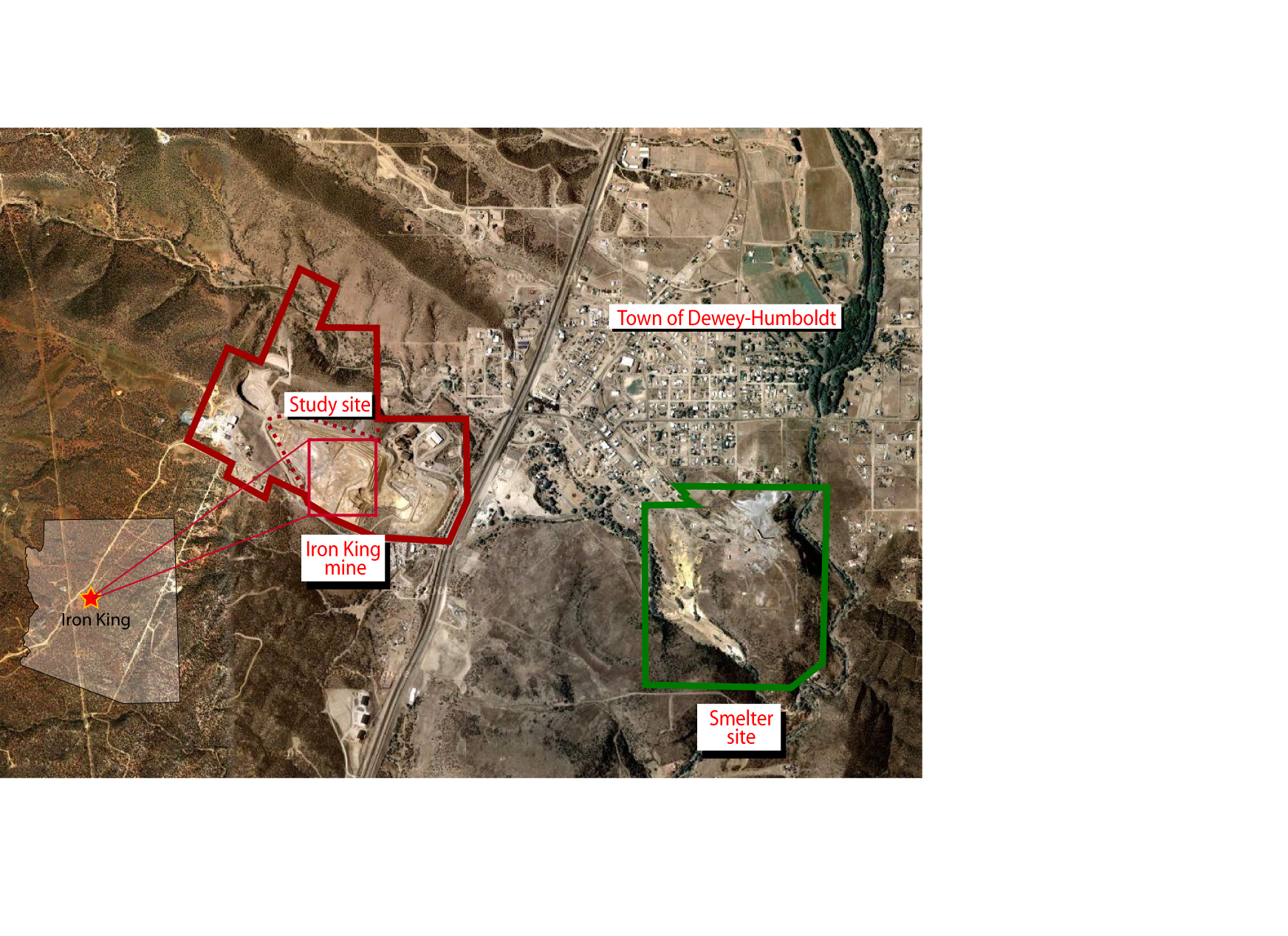 10
Iron King Mine Tailings
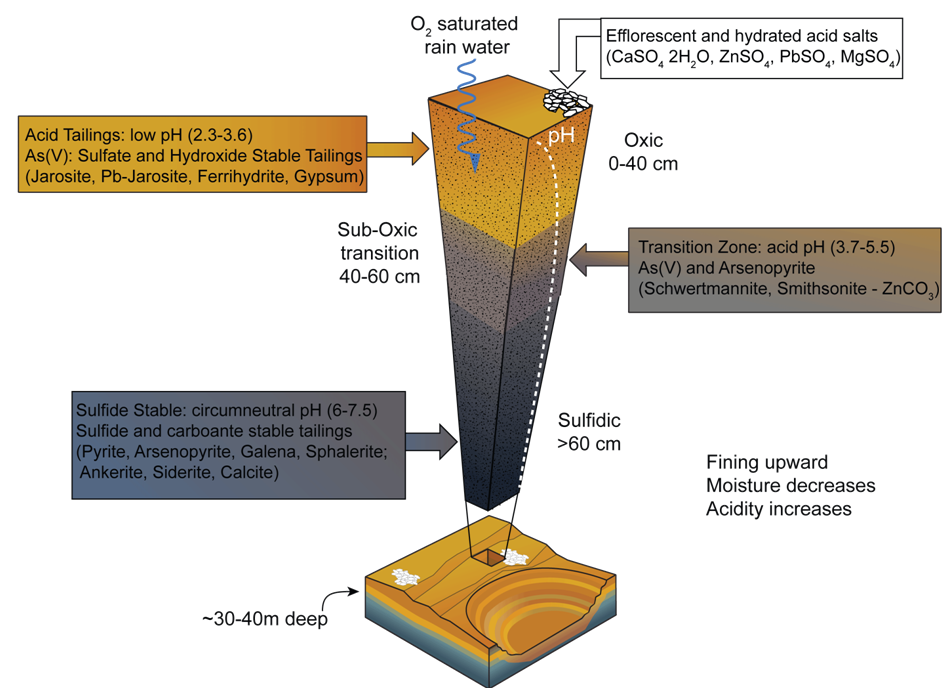 .
11
[Speaker Notes: Particles size: crushed to <2 mm 
Tailings are barren, no rocks, no plants, no cryptobiotic crust, there is  a physical surface crust and a deeper ferricrete 
we’ve seen a wide range of particles at the surface of the tailings]
Research Questions
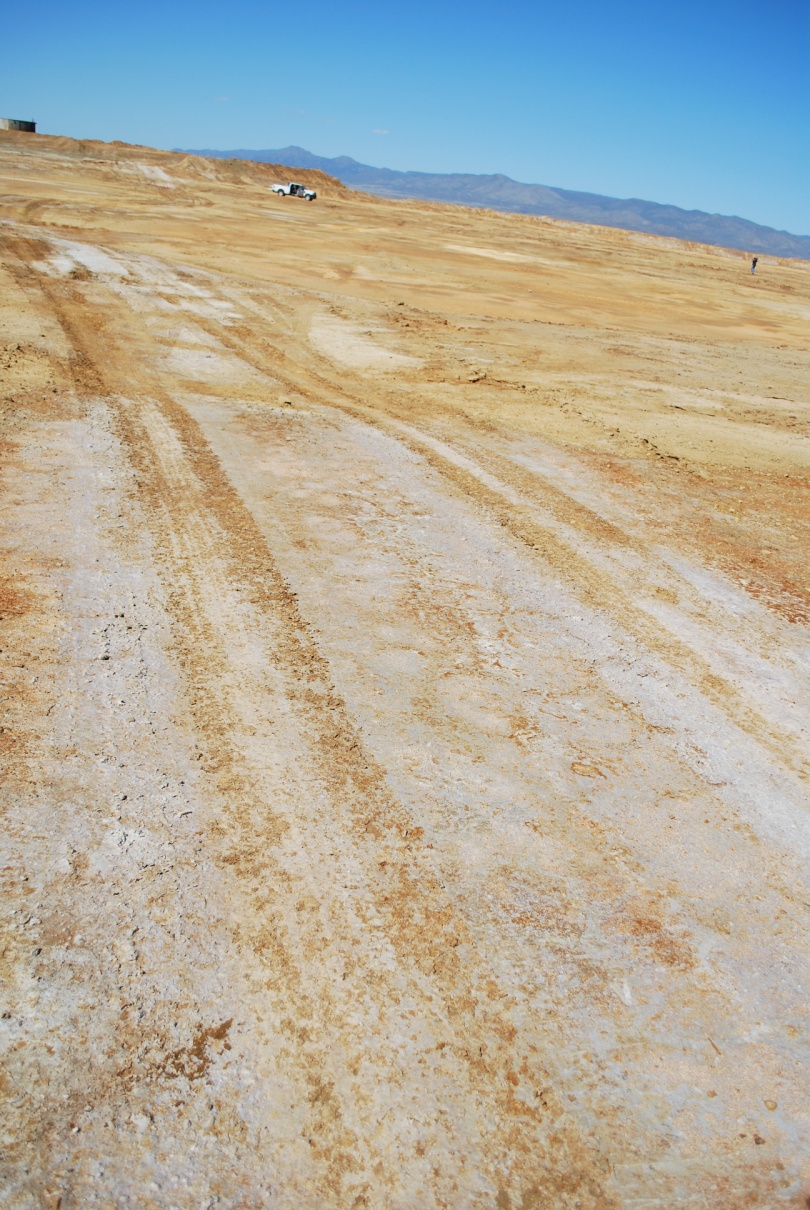 How does molecular speciation affect the bioaccessibility and release kinetics of metal(loids) in geo-dusts from mine tailings?

Is there a predictable link between the molecular species and bioaccessibility?
12
[Speaker Notes: Define Bioaccessibility:]
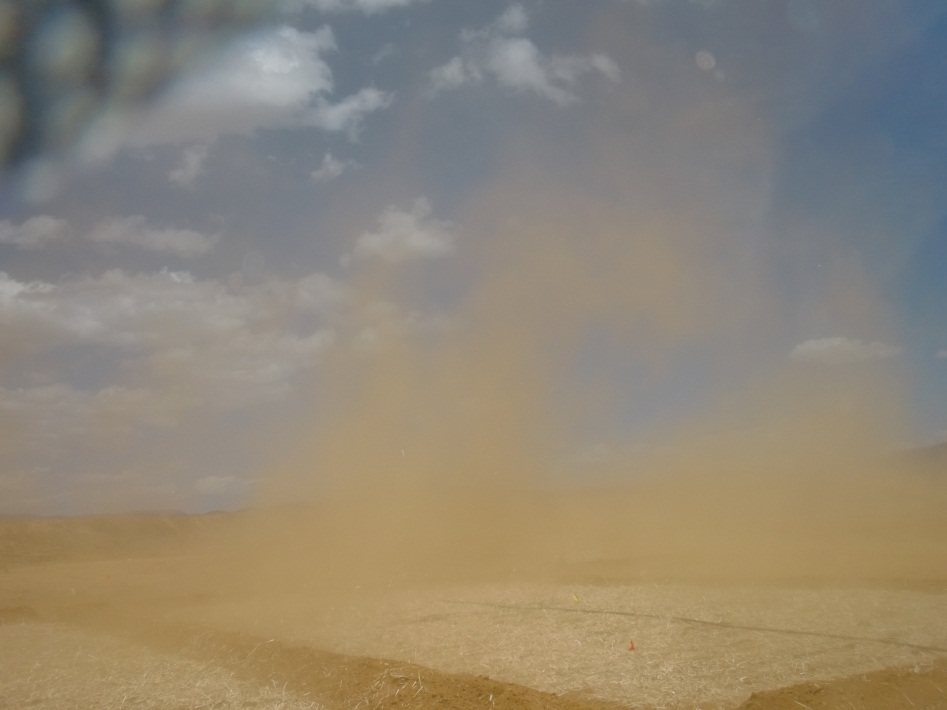 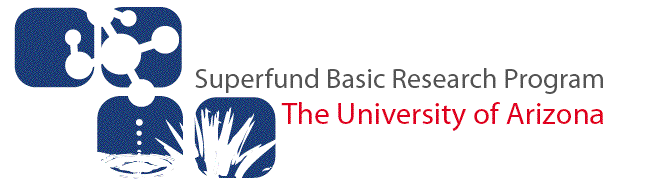 Introduction
Problem
	Characterizing bioaccessibility of 
	fugative dust from mine waste
Procedures and results
	Bioassays
	Spectroscopy and imaging
Predicting bioaccessibility
Conclusions
28 August 2013
13
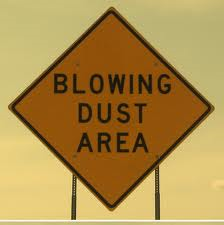 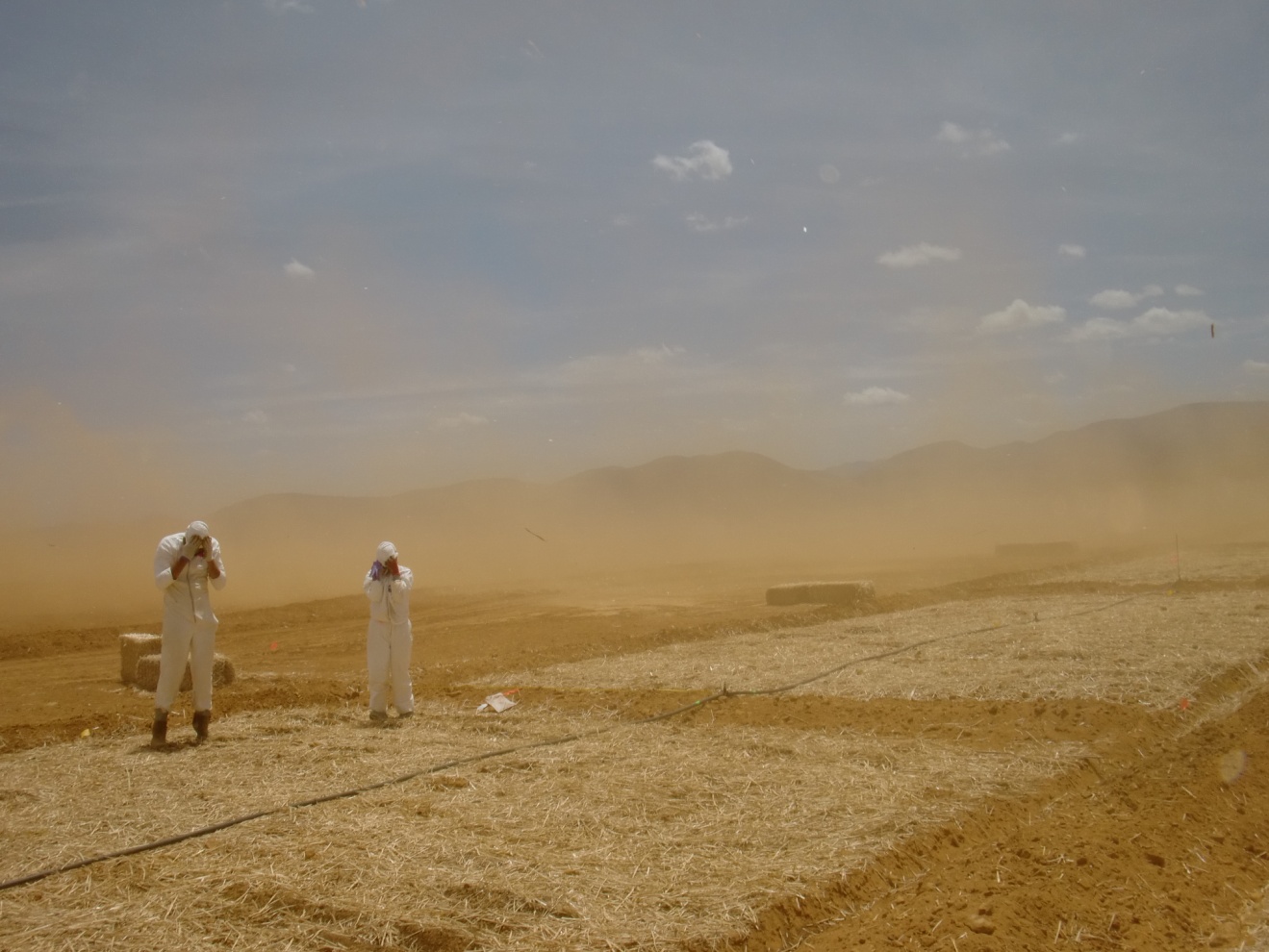 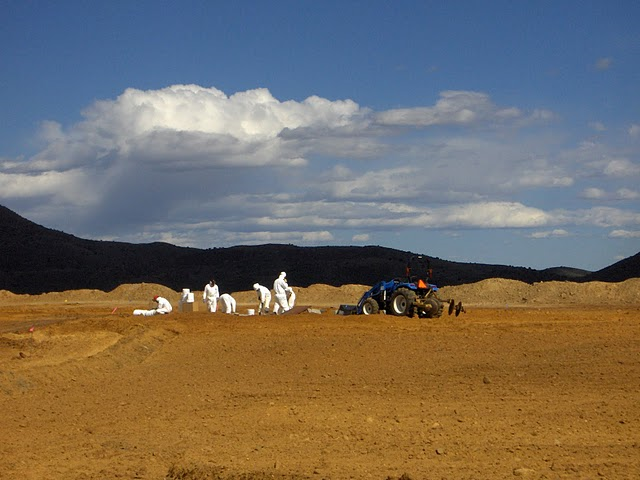 In vitro studies of synthetic body fluid extractions are bench  scale techniques
The synergetic use of X-ray techniques and in vitro extractions offers unique molecular scale access to toxic release
Assumptions:
Bioavailable < Bioaccessible < Total Concentration
Fate of fugitive dust is a multiple scale process
redox -
biochem
precip. - 
nucleation
saltation -
weathering
Process

Scale
transport
nm							km
atomic
particle
field
molecular
14
Modified from US EPA Bioavailable Pb
0.15 g dust (n=3)
Centrifuge
Bio-fluid
solids
supernatant
1 h
24 h
Mine dust
mixed 1:100 
solid:solution
Shake 
30s – 7d
37oC
Dark
48 h
Splits for  speciation
Aqueous:
bioaccessible
Target			Extractant			
Gastric fluid 		0.4 M glycine, dark at 37°C, pH 1.5 with HCl
Lung Alveolar		Gamble’s solution, dark at 37°C, pH 7.4
15
[Speaker Notes: Specific to mine tailings as this is targeting As and Pb
Limitations:]
Bioaccessible Arsenic
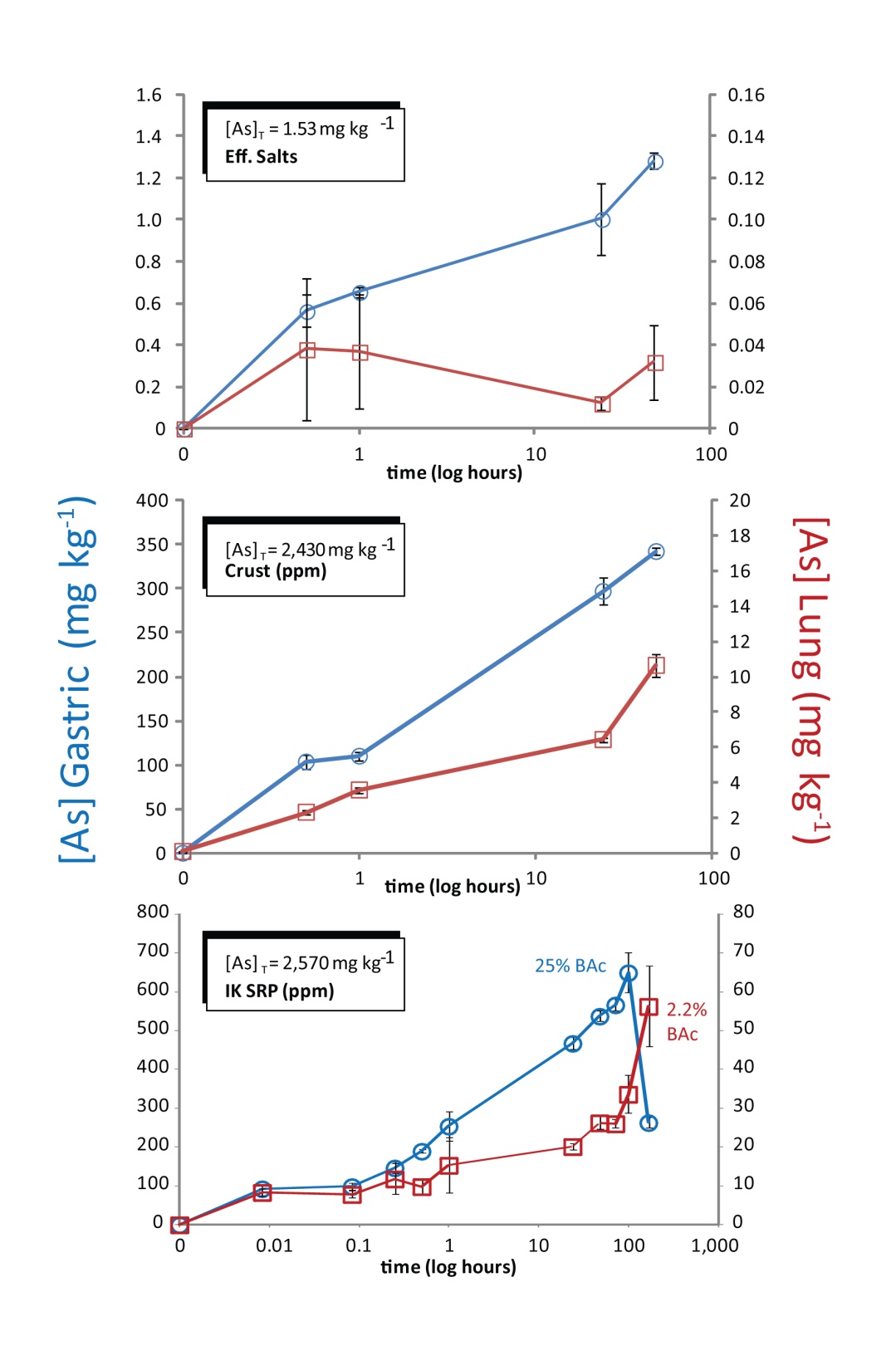 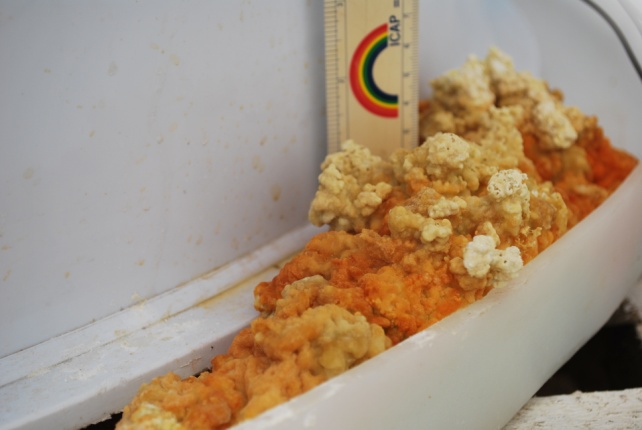 Efflorescent  salts formed from the percolation of irrigation water through IK mine tailings: <75 mm
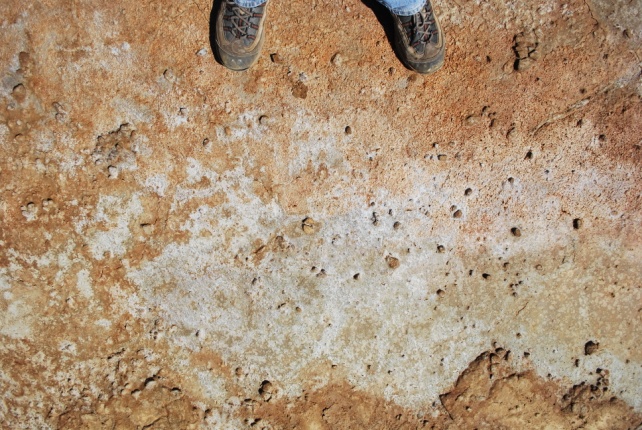 Surface crust  (top 1 cm) formed at the IK tailings site :
<150 mm
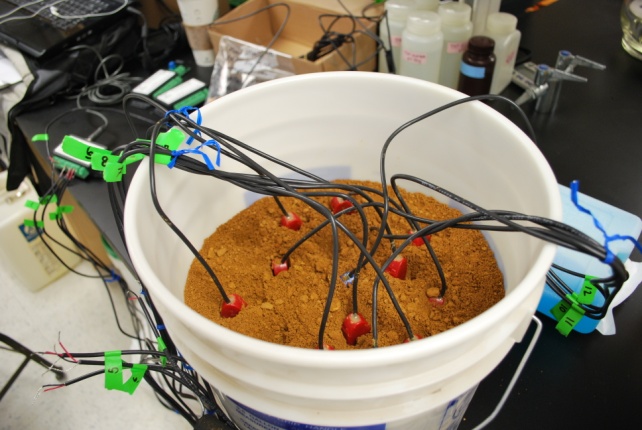 Bulk tailings
 (top 25 cm) homogenized and <150 mm
28 August 2013
16
In vitro Bioaccessibility
[Total mg kg-1], (Max %BAc)
Gastric Bioassay (pH 1.7)
Tailings
Rel. BAc
Efflorescent Salt
<<
<<
<<
[As] = 2570  (25.3%)
[Pb] = 3180  (18.2%)
[Fe] = 124,000(33%)
[As] = 1.56      (84.9%)
[Pb] = 6.0        (66.7%)
[Fe] = 7,200    (68.8%)
Alveolar Bioassay (pH 7.4)
<
<<
<<
[As] = 2570  (2.2%)
[Pb] = 3180  (0.17%)
[Fe] = 124,000(0.15%)
[As] = 1.56      (8.9%)
[Pb] = 6.0        (100.%)
[Fe] = 7,200    (20.8%)
17
Bioassay Summary
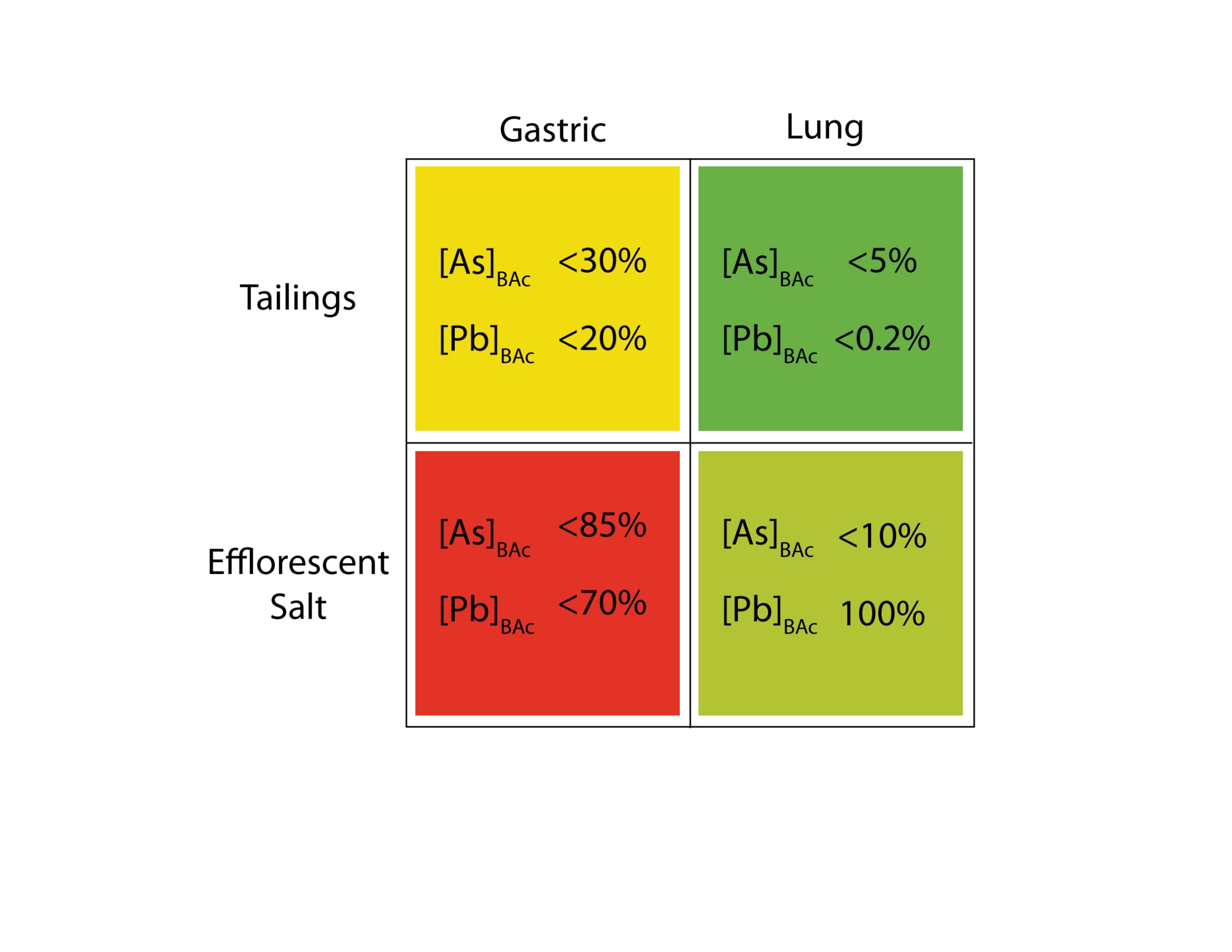 18
[Speaker Notes: Surface Tailings
Change in solubility over duration of extractions
	SLF: As, Pb increased with time
		Fe decreased
	SGF: Fe, As, Pb increased with time]
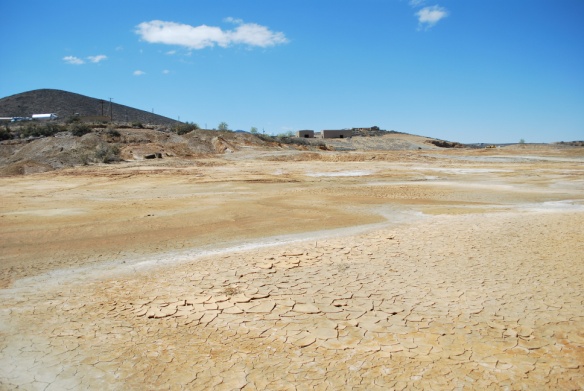 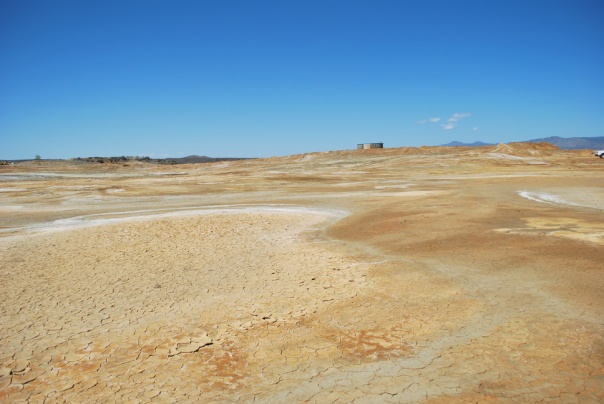 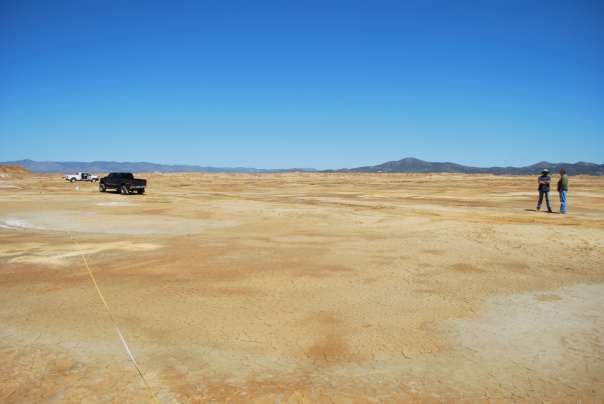 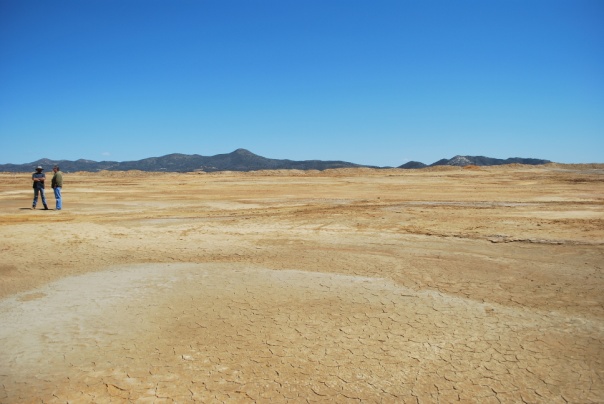 Speciation and target organ
Mineral solubility product (K) 
Used to predict solubility and stability 
of contaminant and sorbents

Thermodynamic equilibrium  =   K
Instantaneous concentration         Q

K < Q  = (super)saturated, expect precipitation
K > Q   = under saturated, expect dissolution
19
19
[Speaker Notes: Too educational !!!]
Bioaccessible As & Fefrom kinetic bioassay
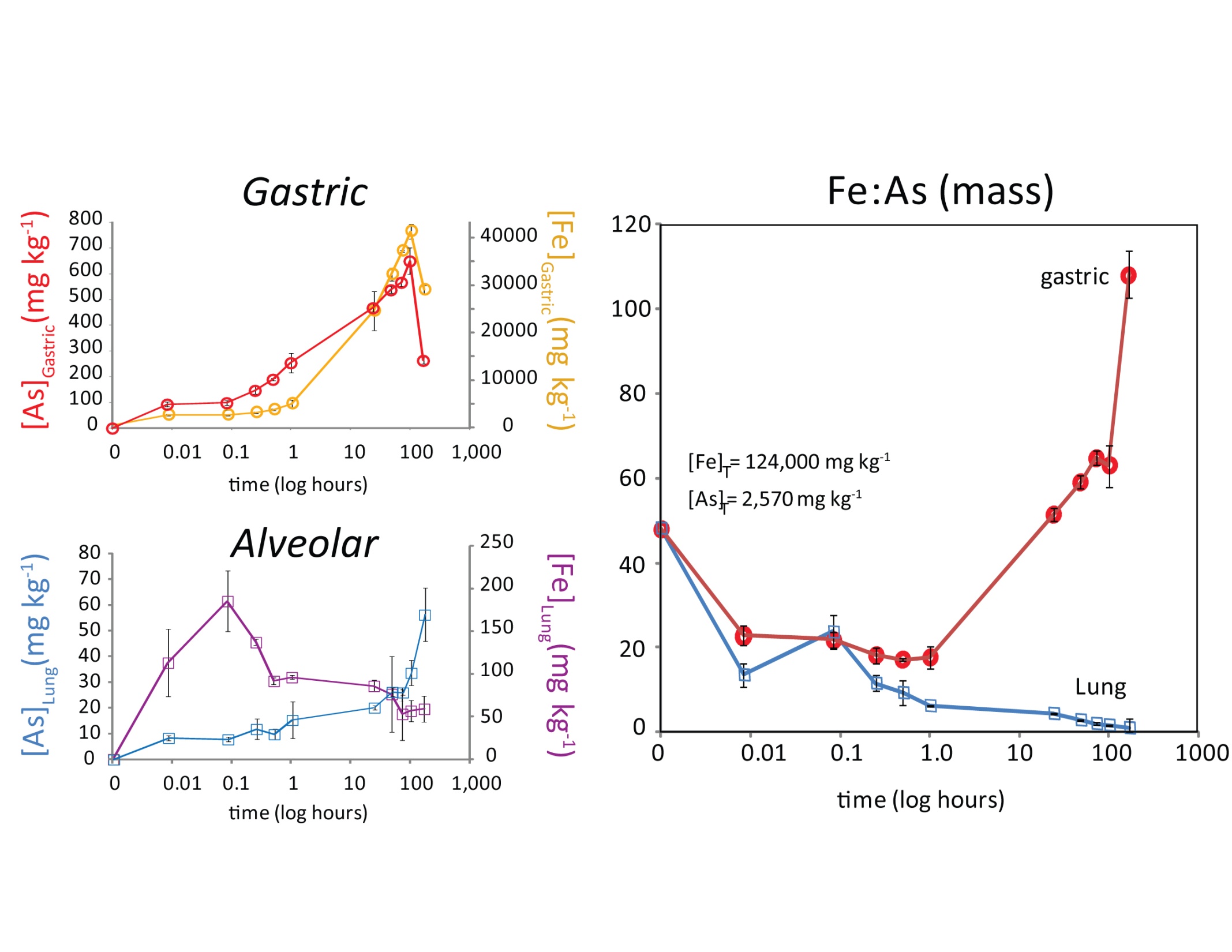 alveolar
20
[Speaker Notes: The gastric extraction dissolves SO4 salts and Fh first, 
As is mostly associated as a sorbed species on Fh
The dissolution of Fh does not rel. all the As 
A secondary precipitation of an amorphous FeAsSO4 
Fh surface sites are reduced, As competes with SO4 in SC Jar and FeAsSO4
Low pH promotes ppt of FeAsSO4, which may not occur in high pH intestinal bioassay]
Fe and As species
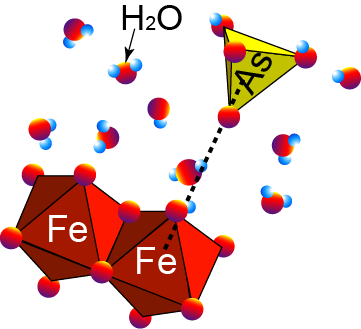 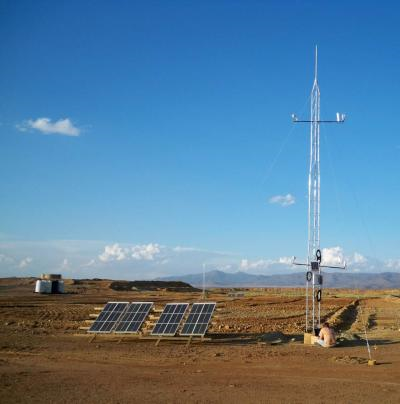 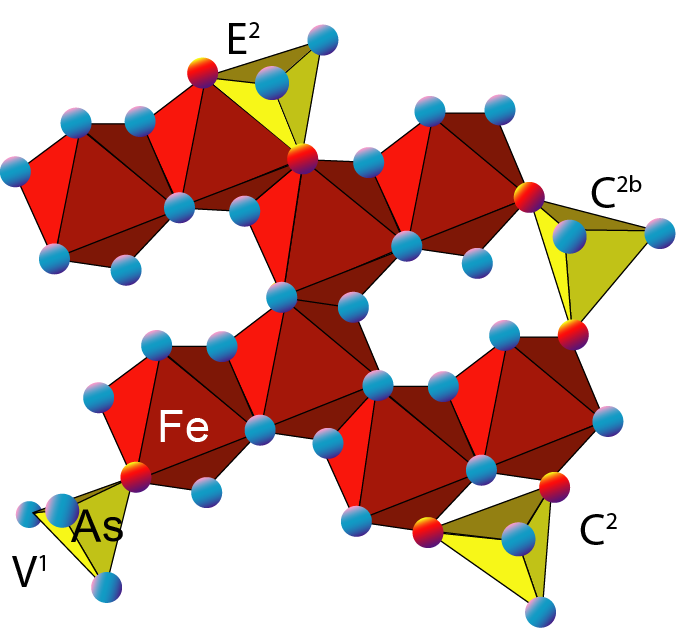 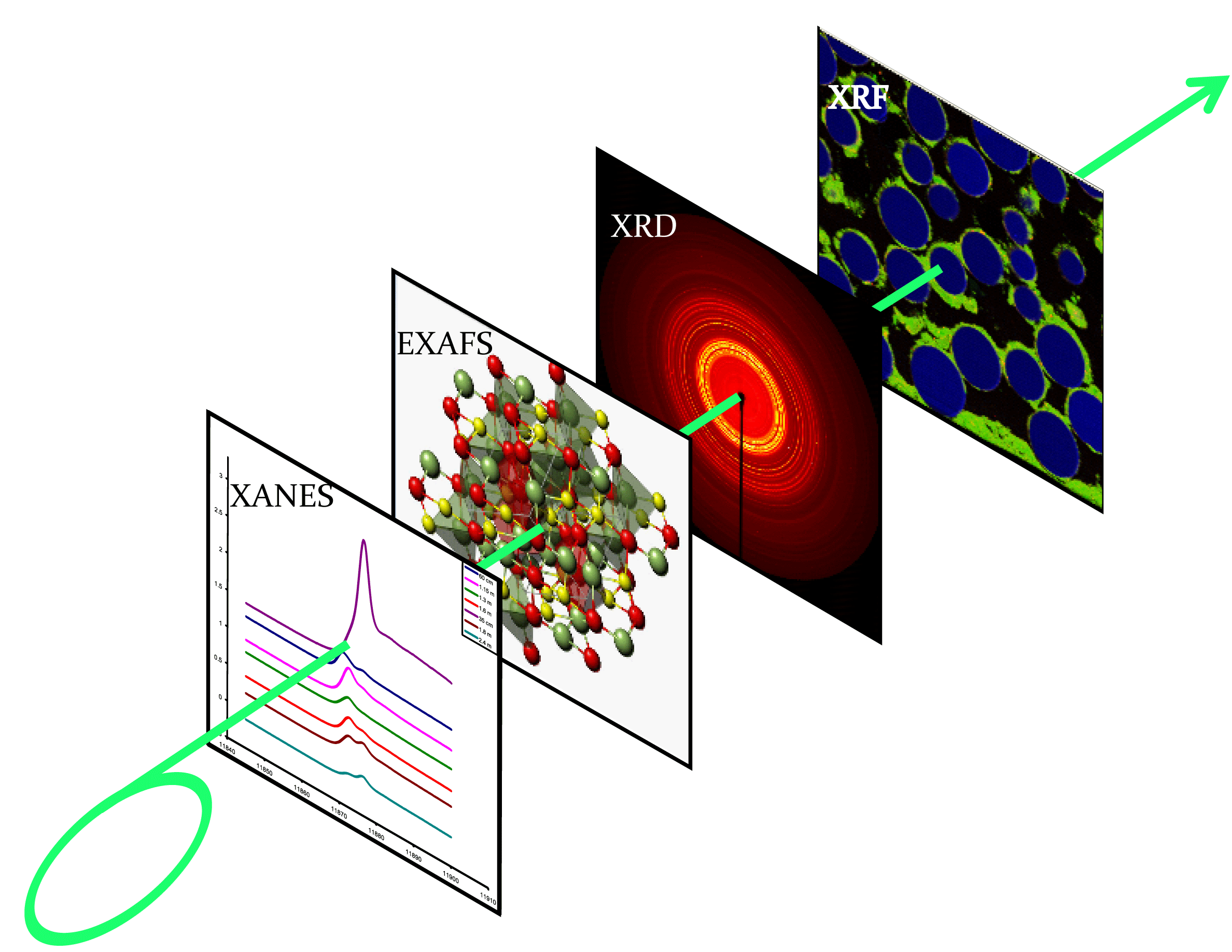 In vitro Extractions	bioaccessible
Synchrotron X-ray 		
XRD			crystallite (um)
XRF			crystallite (nm)
XAS			molecular (Å)
21
Synchrotron X-ray source
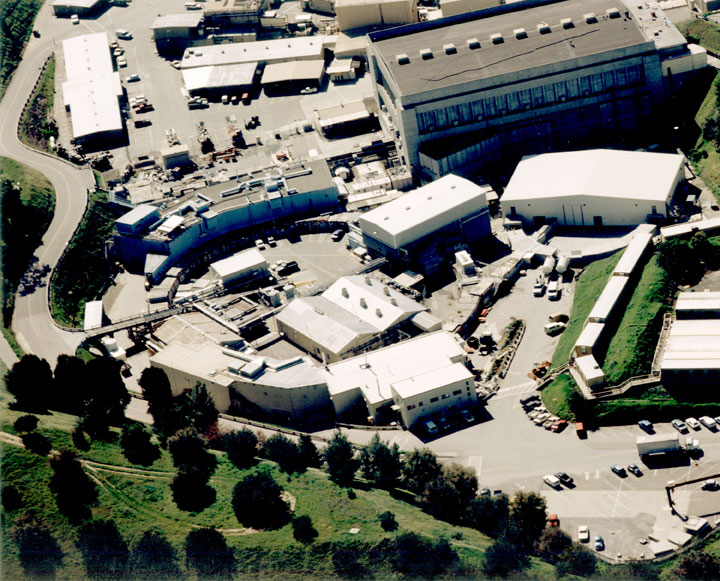 22
Synchrotron X-Ray Diffraction
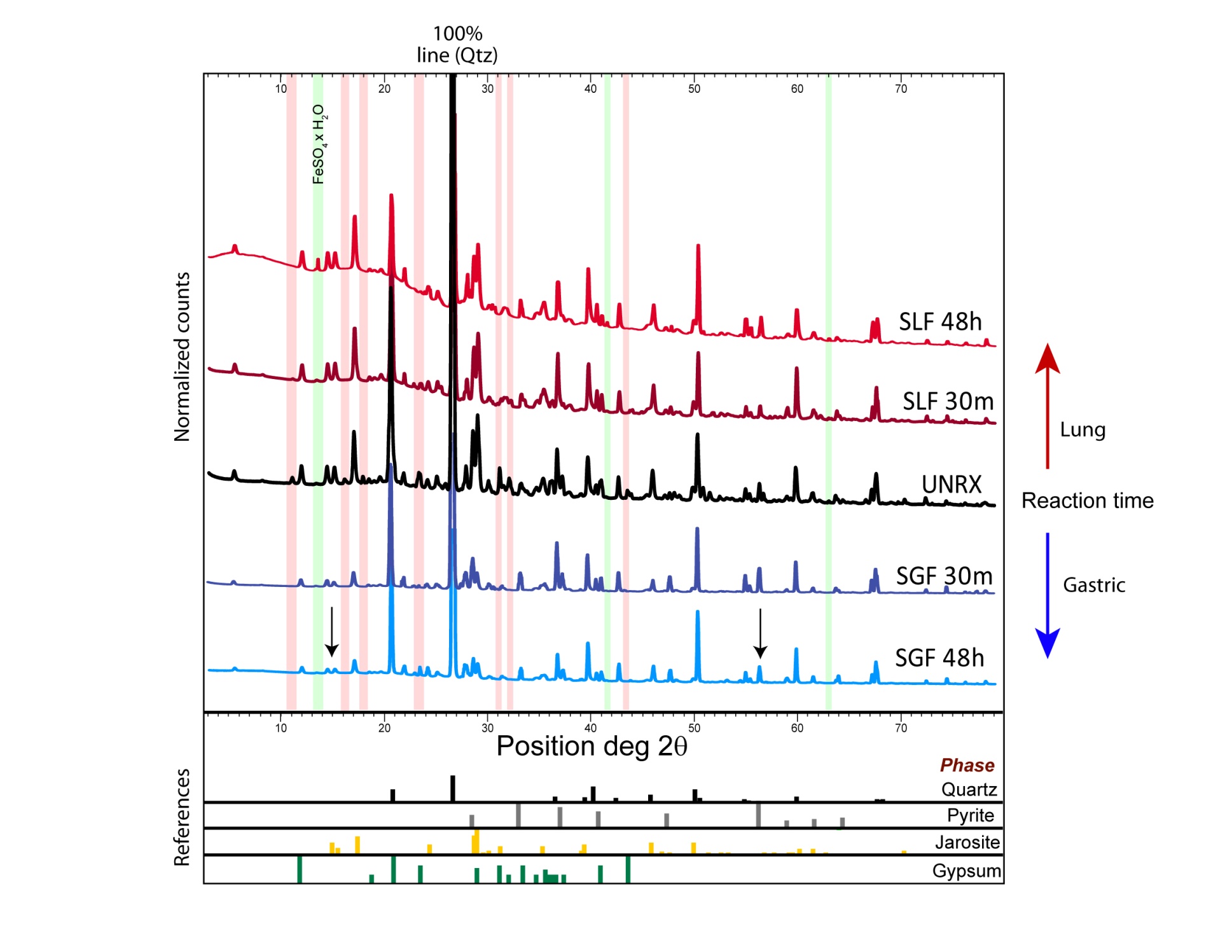 23
[Speaker Notes: Red notes reflections that dissolve, green notes reflections that precipitate
The background flattens out with time for gastric, and becomes pronounced with time in lung fluid

Ferrihydrite is not observed in XRD (am phase is masked by xtl phases)
decrease gastric jarosite peak
Could be ppt a new am FeAsO4 phase similar to scorodite (Savage et al.)
lung gets new am phase – likely Al hydroxysulfate hydrobasaluminite –]
Arsenic Speciation
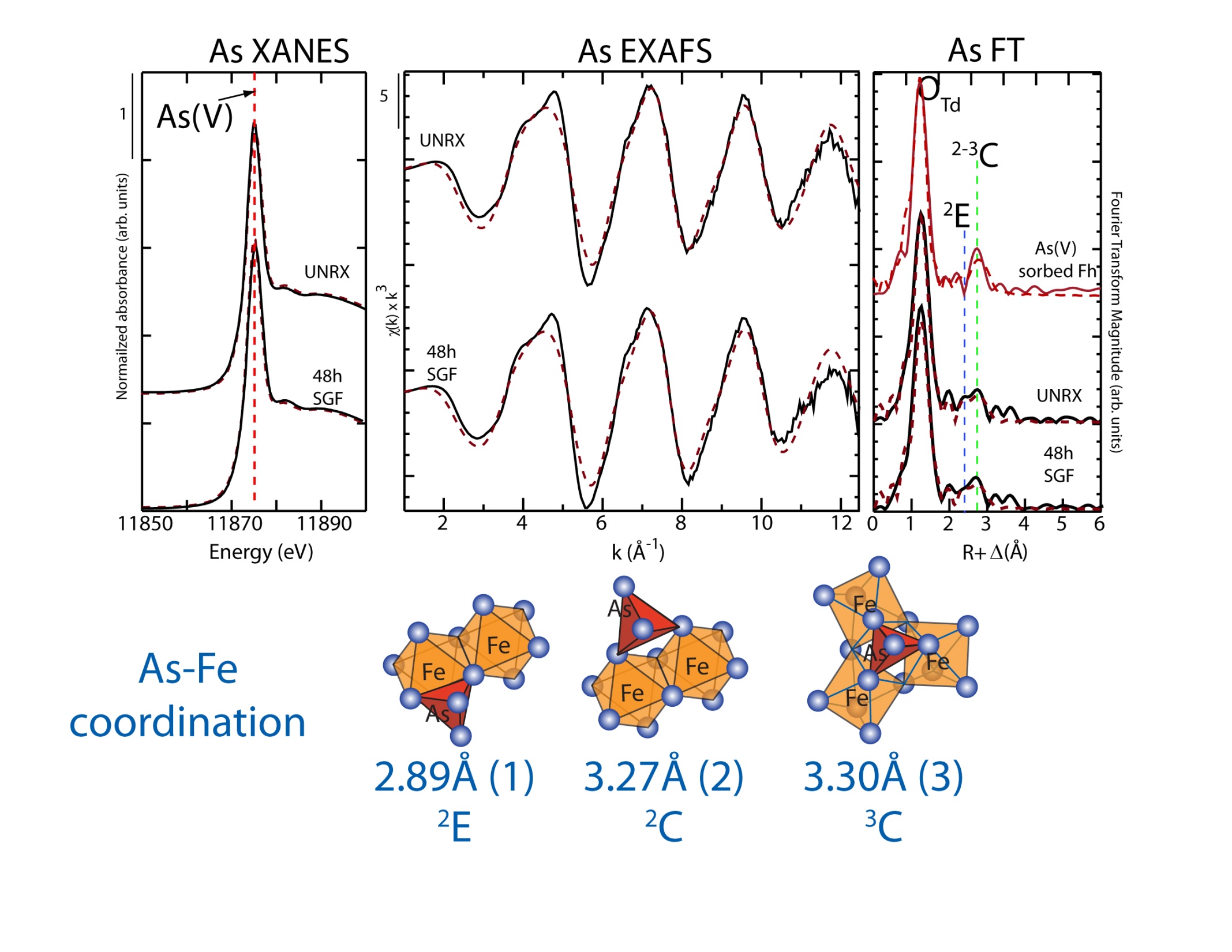 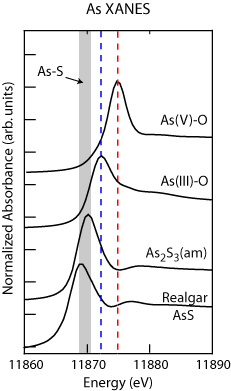 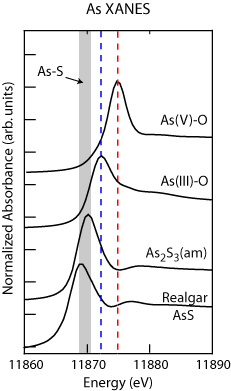 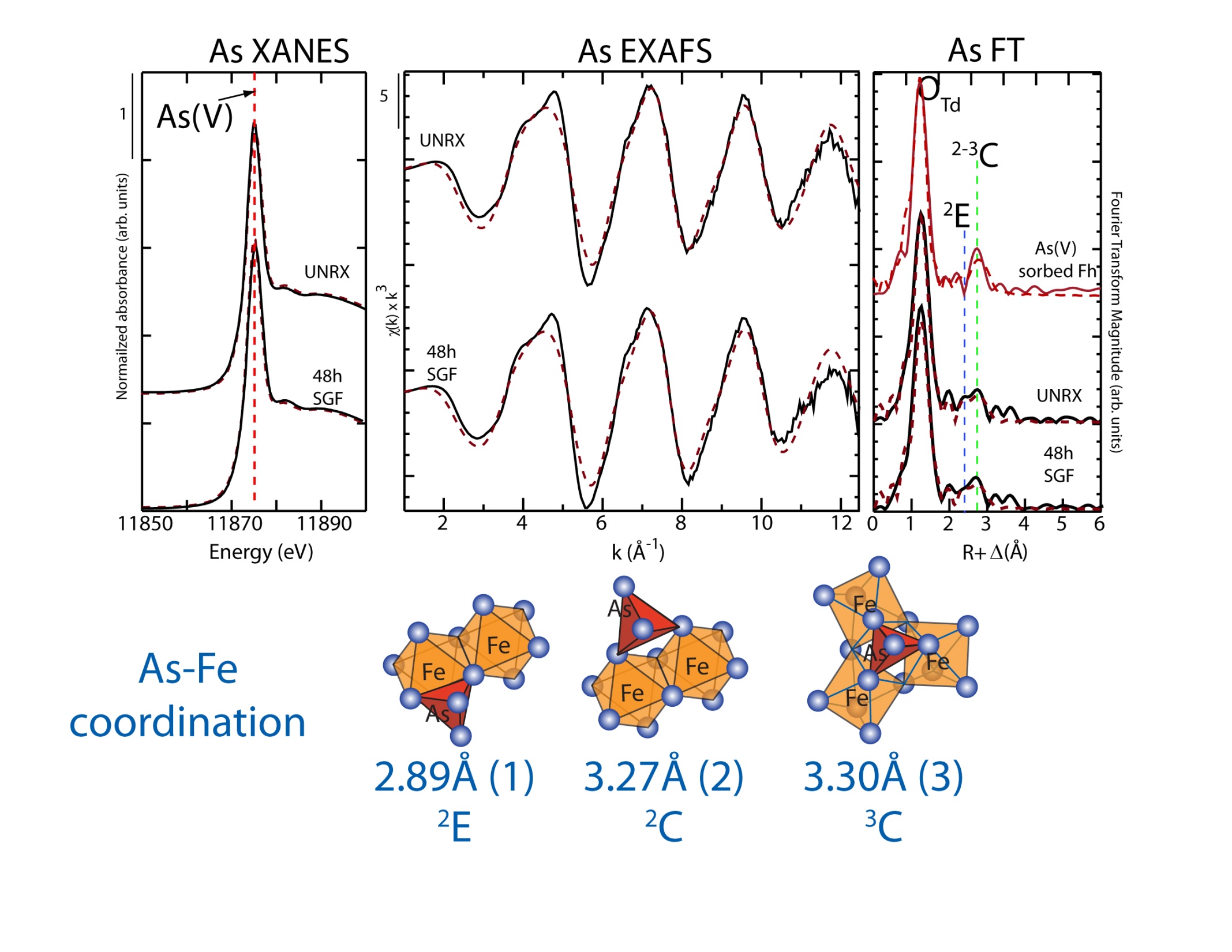 As(V)
As(III)
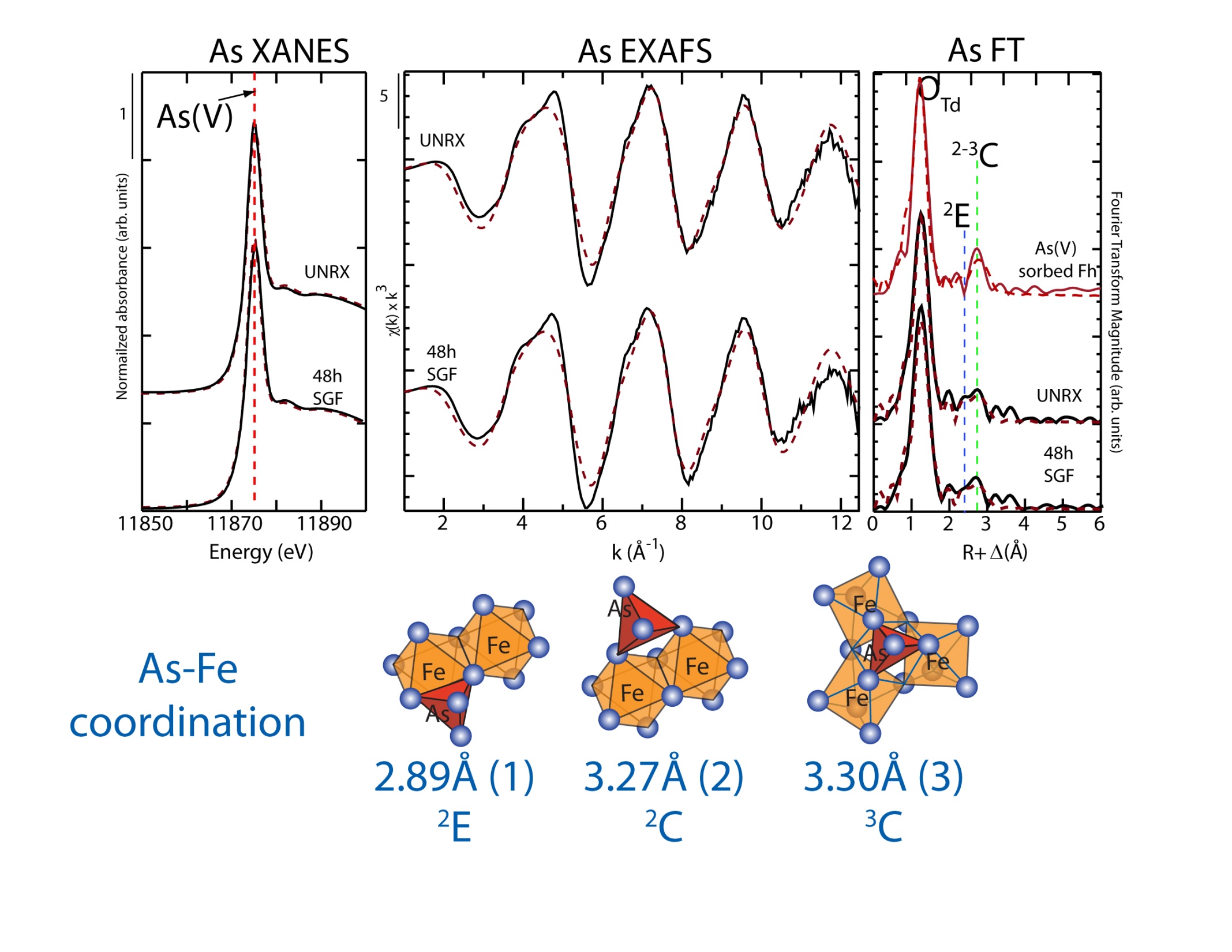 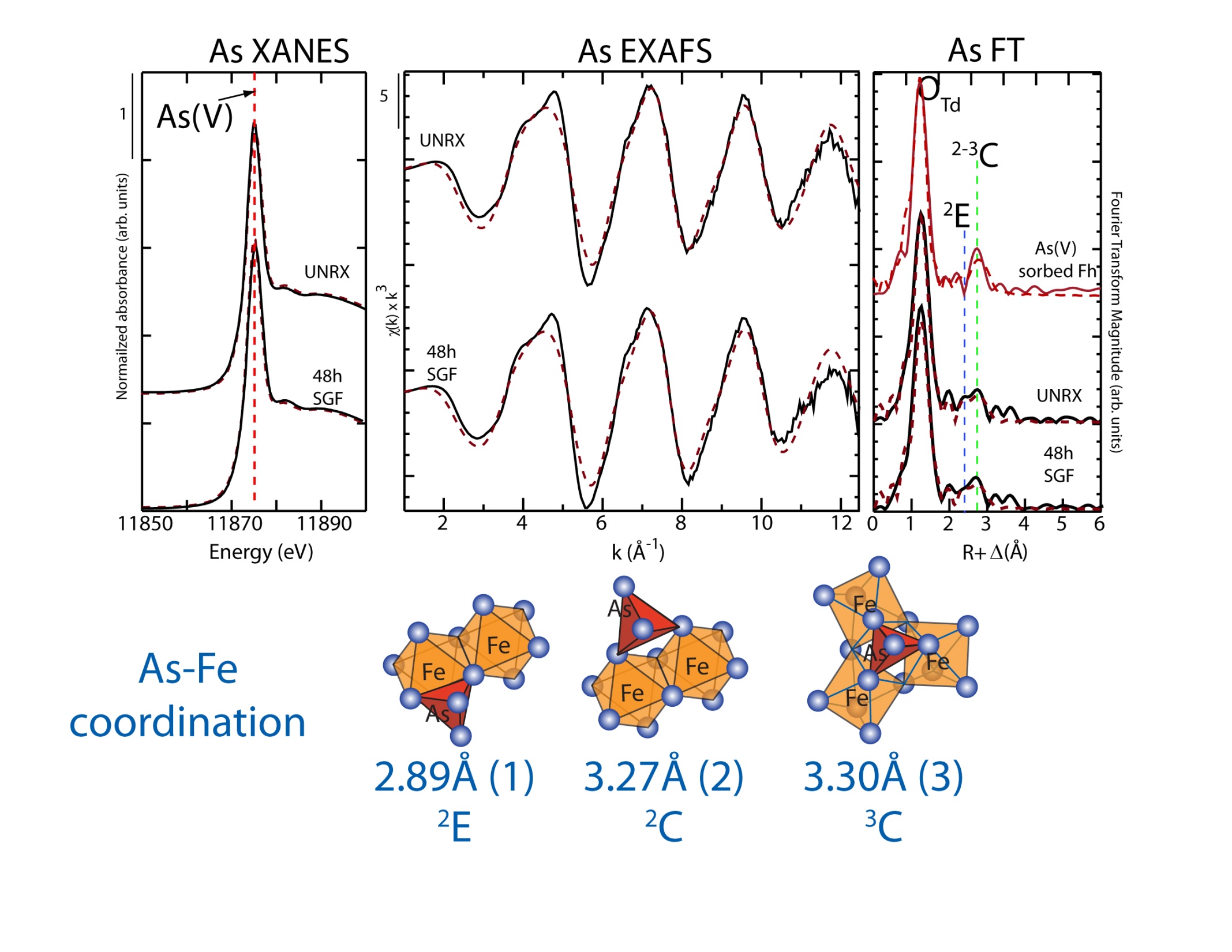 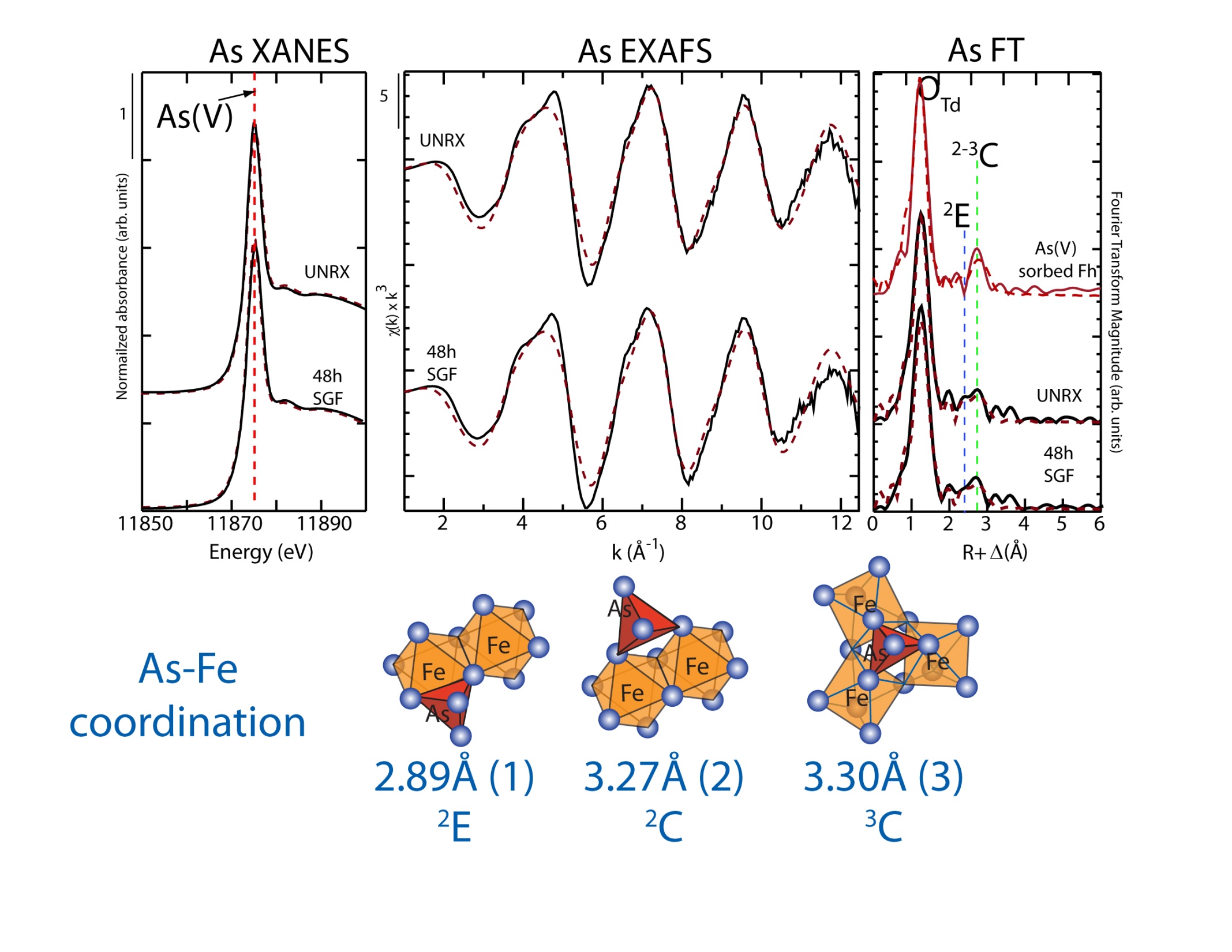 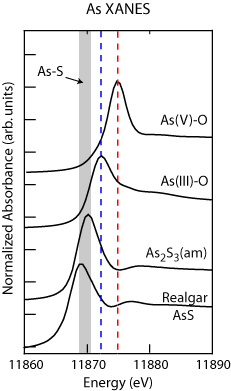 24
Fe XAS speciation
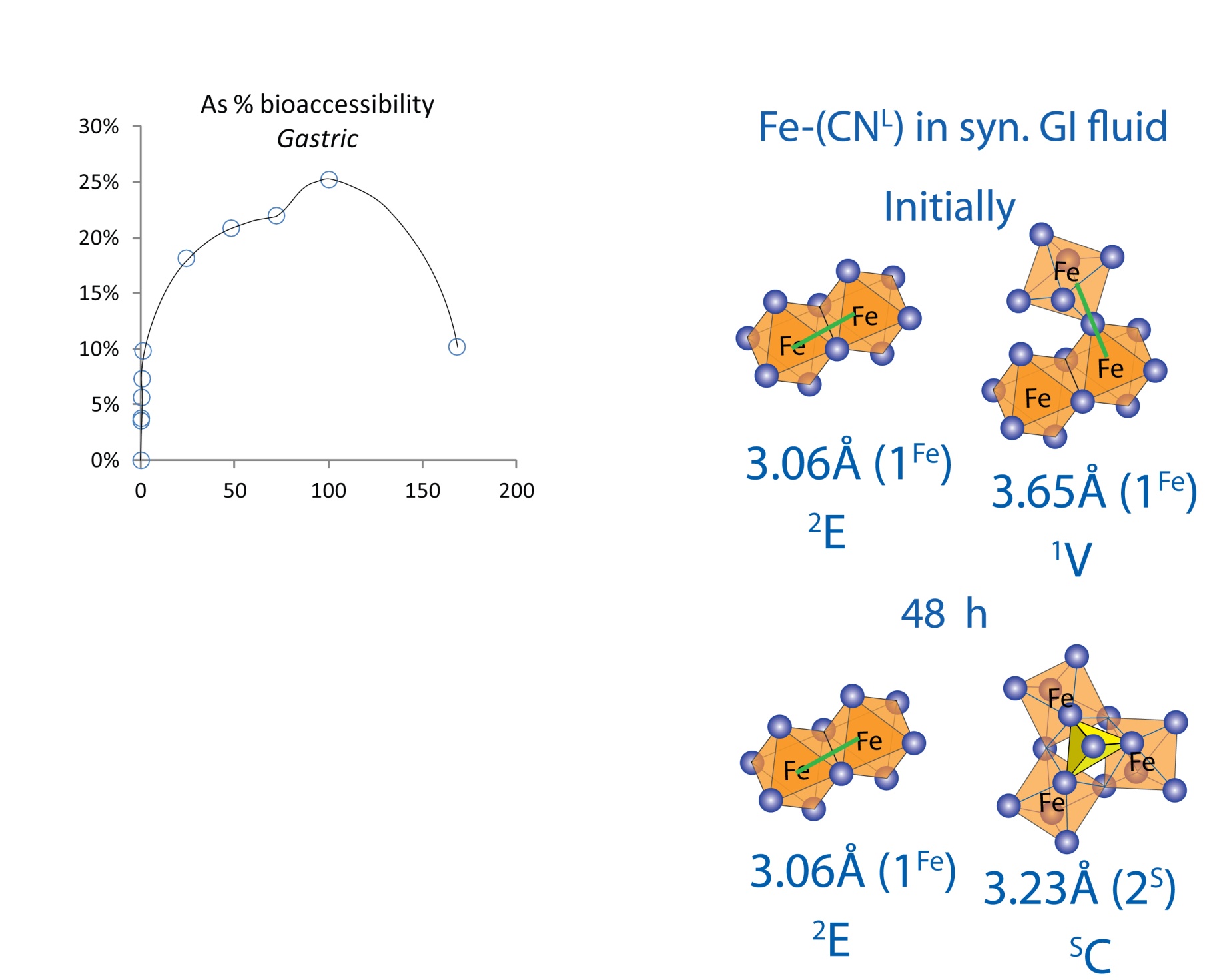 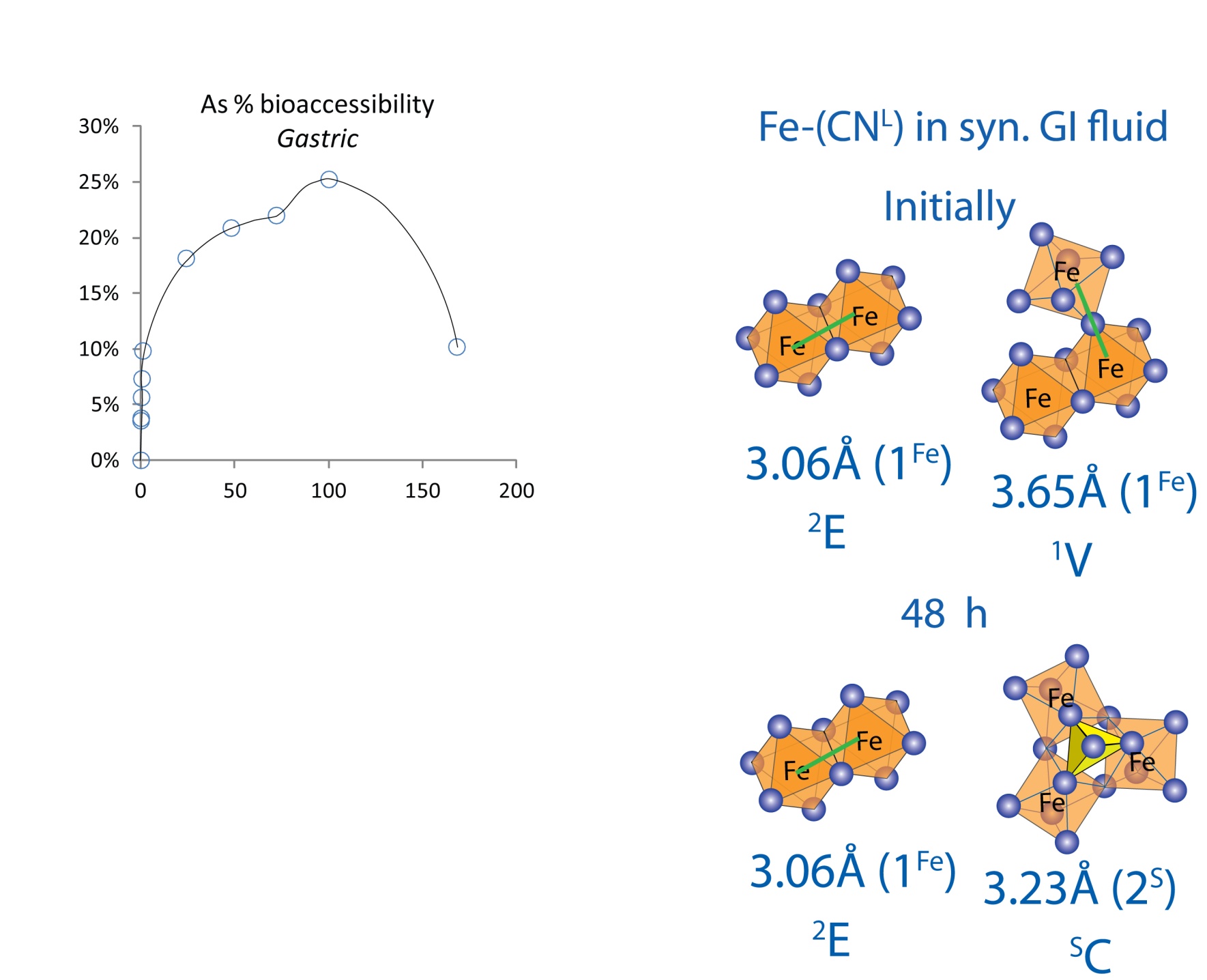 hours
SO4 salts and Fh dissolved first, 
As is mostly associated with Fh
Dissolution of Fh does not rel. all the As 
A 20 precipitation of an amorphous FeAsSO4 
Fh surface sites are reduced
As competes with SO4 in SC Jar and FeAsSO4
Low pH promotes ppt of FeAsSO4, 
May not occur in high pH intestinal bioassay
25
[Speaker Notes: Fe XAFS comparison of unreacted half hour and 48 hour in simulated gastric fluid. 
The gastric extraction dissolves SO4 salts and Fh first, 
As is mostly associated as a sorbed species on Fh
The dissolution of Fh does not rel. all the As 
A secondary precipitation of an amorphous FeAsSO4 
Fh surface sites are reduced, As competes with SO4 in SC Jar and FeAsSO4
Low pH promotes ppt of FeAsSO4, which may not occur in high pH intestinal bioassay]
Multiple energy X-ray fluorescence 
(ME)μXRF
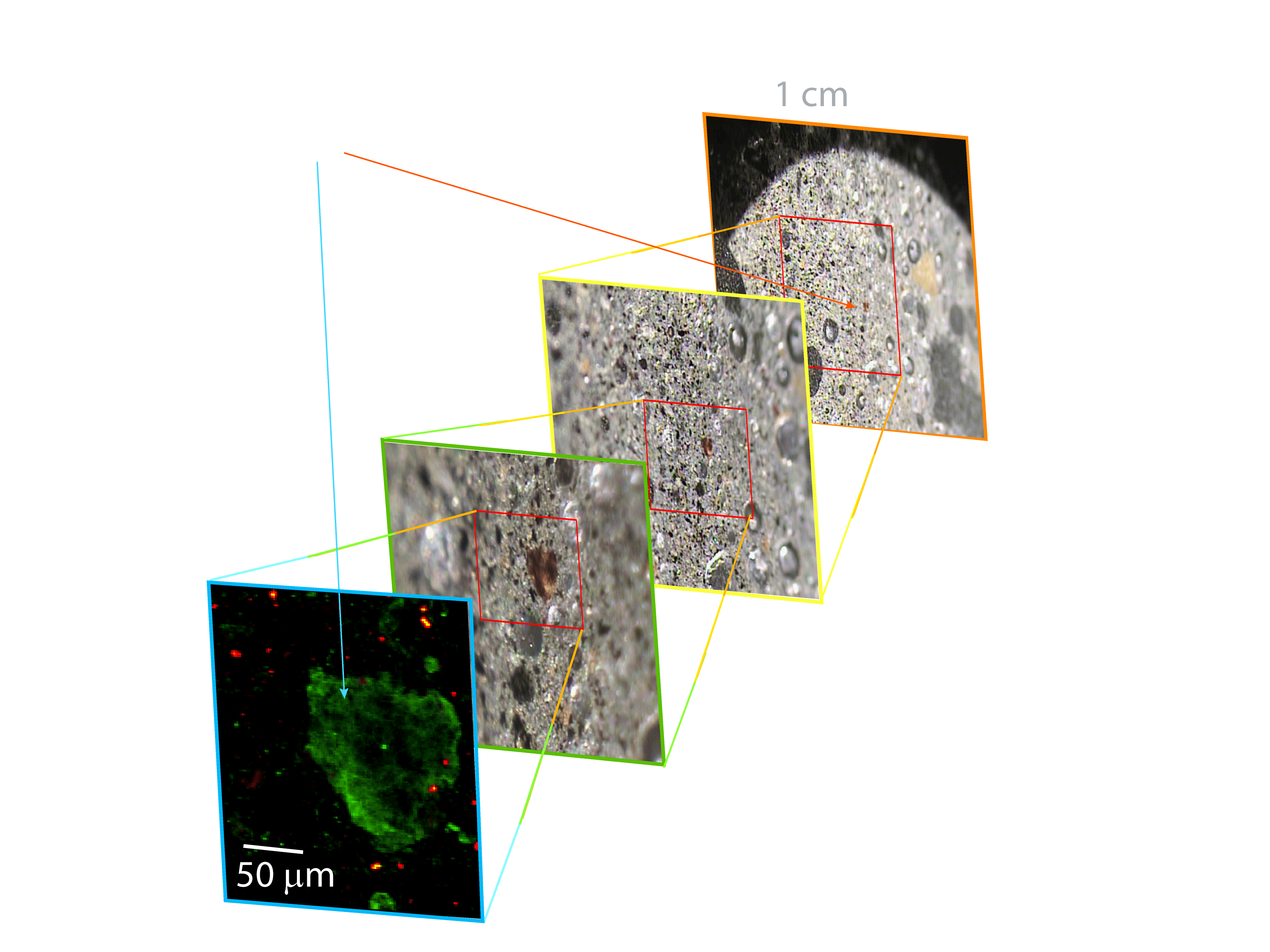 iron-rich 
grain
26
ME-μXRF mapping
Fe XANES
As XANES
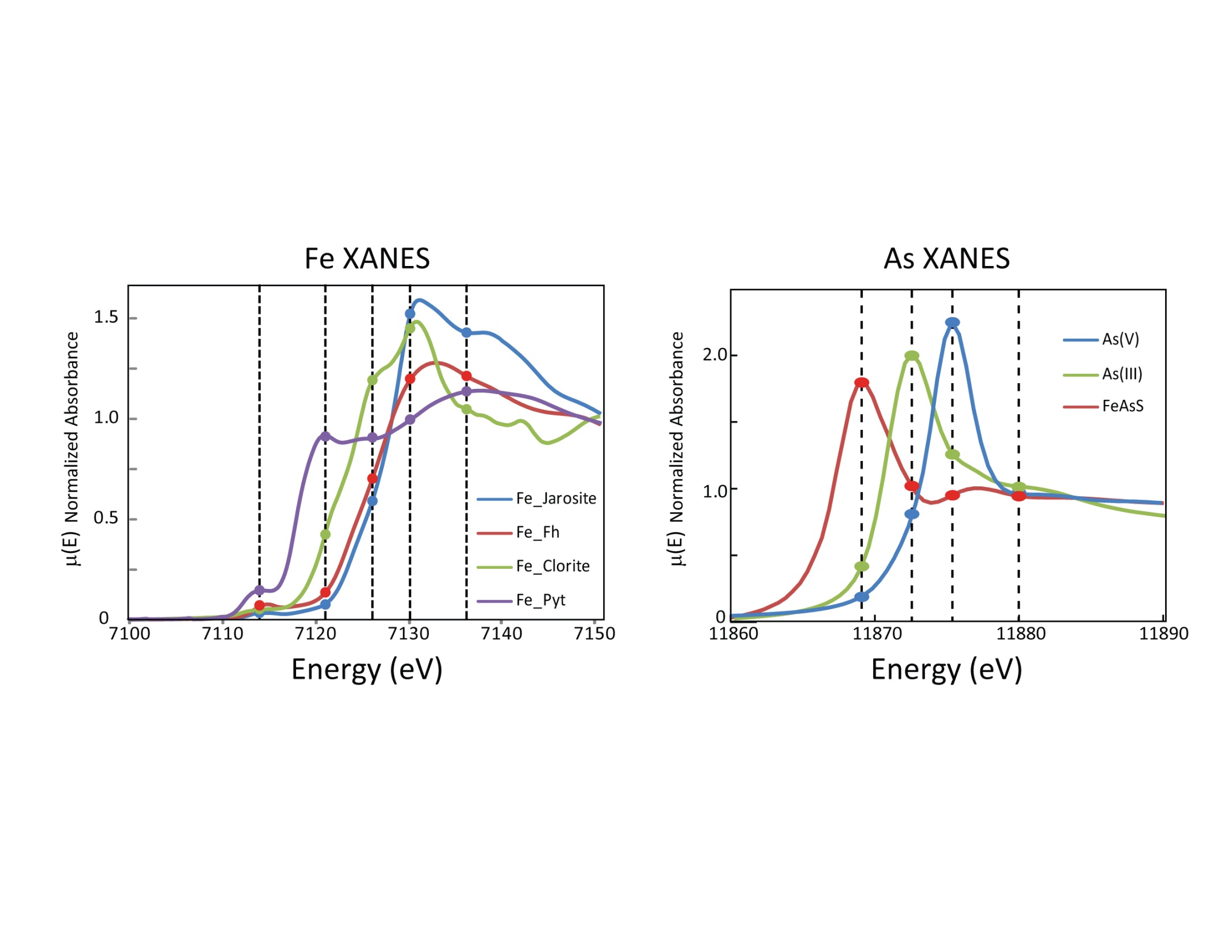 Combine images collected at specific energies to create a multi-species image
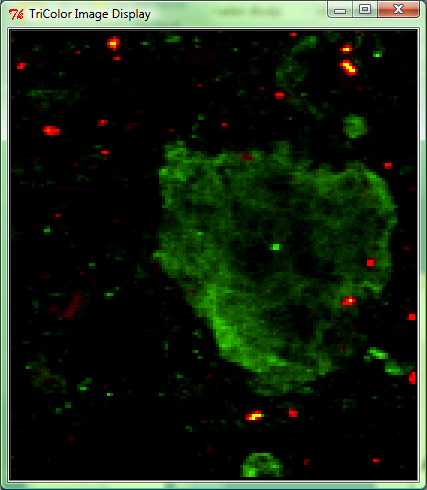 11869 -As
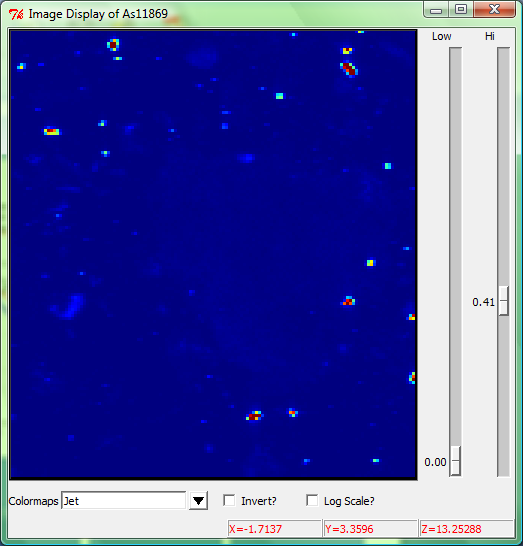 11872 -As
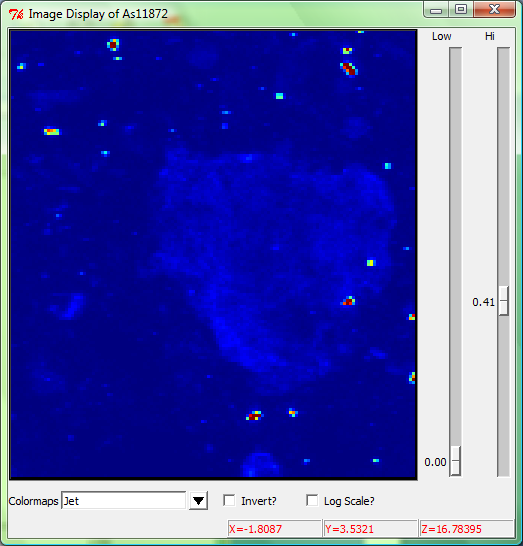 11875 -As
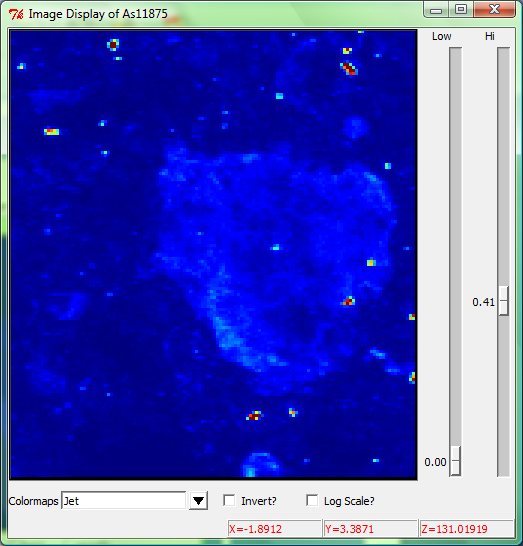 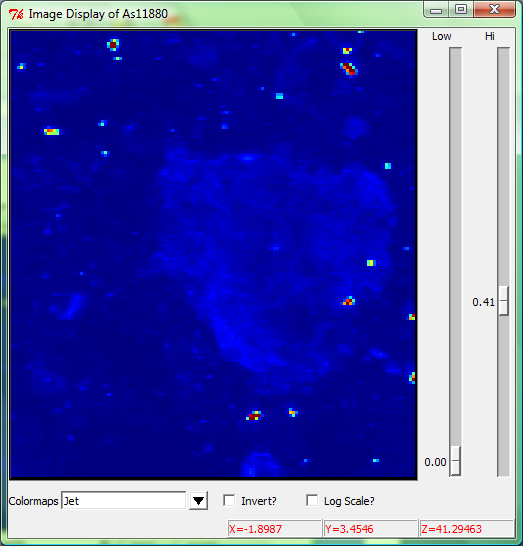 11880 -As
40mm
As(V)
Sulfide
27
GI t0 unreacted surface tailings
Ferrihydrite
Jarosite
Pyrite
As(V) is mostly  associated with ferrihydrite,  EXAFS showed innersphere complex

 Jarosite and pyrite are present but not strongly associated  with As.
mXANES
28
GI t0.5h surface tailings
As is all As(V) and still associated with ferrihydrite;

 Jarosite and Fh are less isolated in  ~30 μm grains

 Pyrite present but not assoc. with As.
mXANES
29
GI t48h surface tailings
No Ferrihydrite;
 
 As(V) assoc. with Jar or an Jar(am) phase and FeAsS;

 Jar(am) looks similar to reported ferric arsenate (Savage et al., 2005);

 Pyrite and arsenopyrite observed
mXANES
30
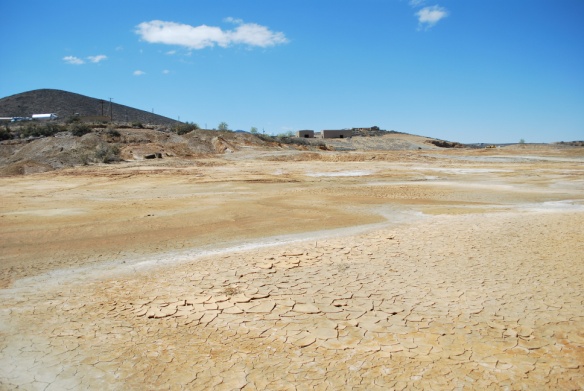 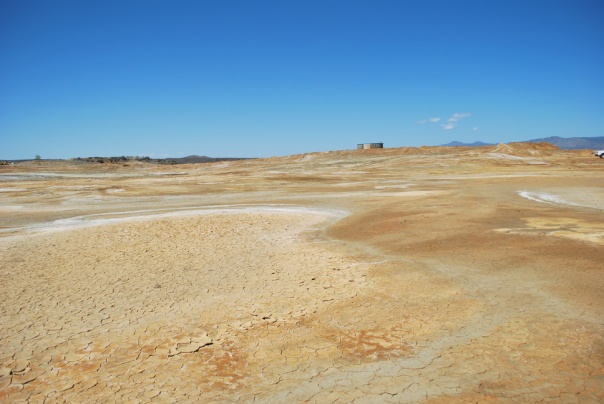 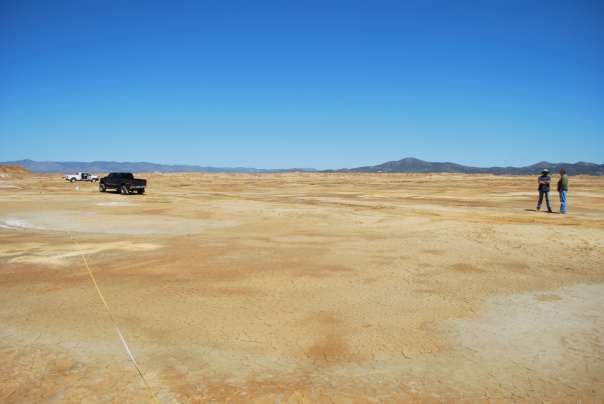 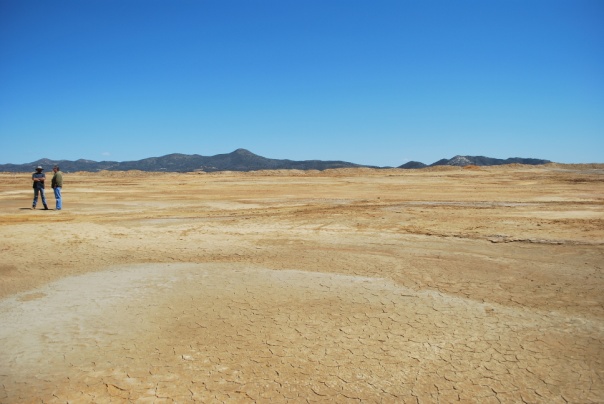 Unique findings from Gastric Bioassay by X-ray Techniques
XRD  -  Gastric fluid dissolves sulfates jarosite
XRD – FeSO4  and am. phases precip. in lung bioassay
XANES - As species does not change in vitro
EXAFS - Fe mineralogy changes in vitro 
ME- mXRF – As is strongly assoc. with Fh, not assoc. with pyrite.  Fe minerals change: Fh dissolves and a new Fex(AsO4 )y(SO4)z mineral precipitation.
31
SEM gastric
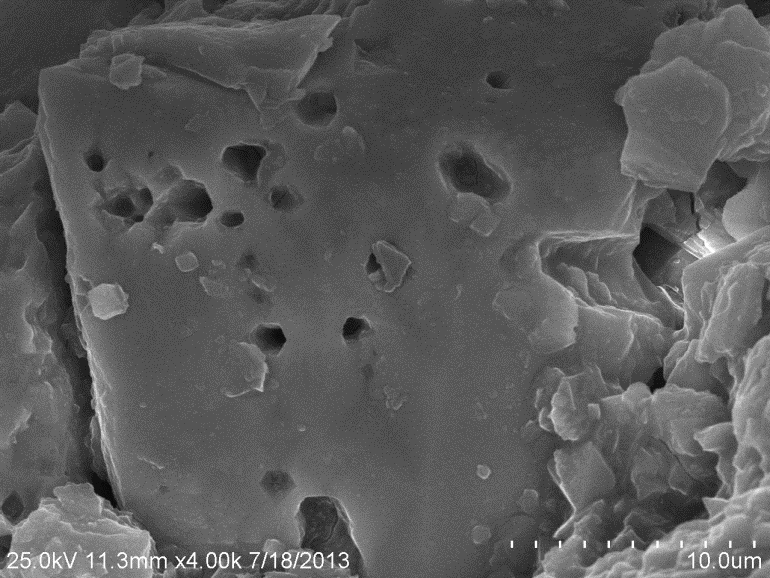 Pyrite
No (As)
Fe(OH)3
Gastric reacted 48h
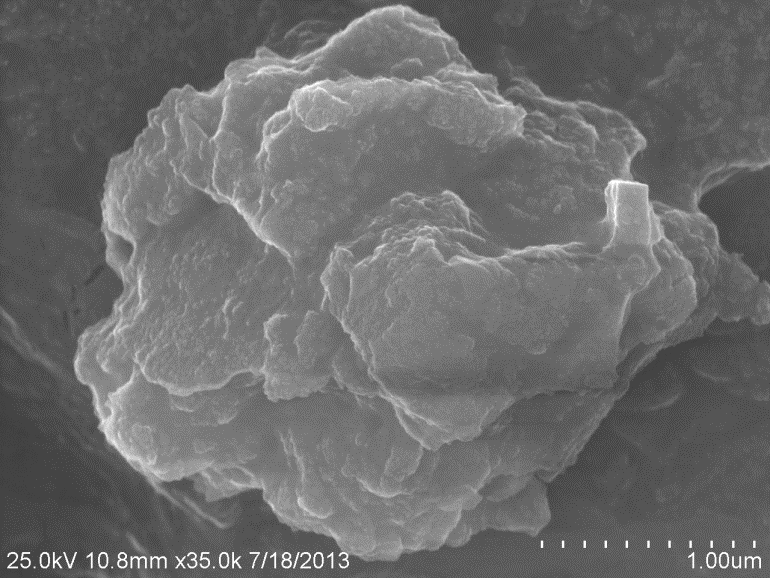 Fe(OH)3
Fe:As = 15
Unreacted tailings
32
SEM alveolar
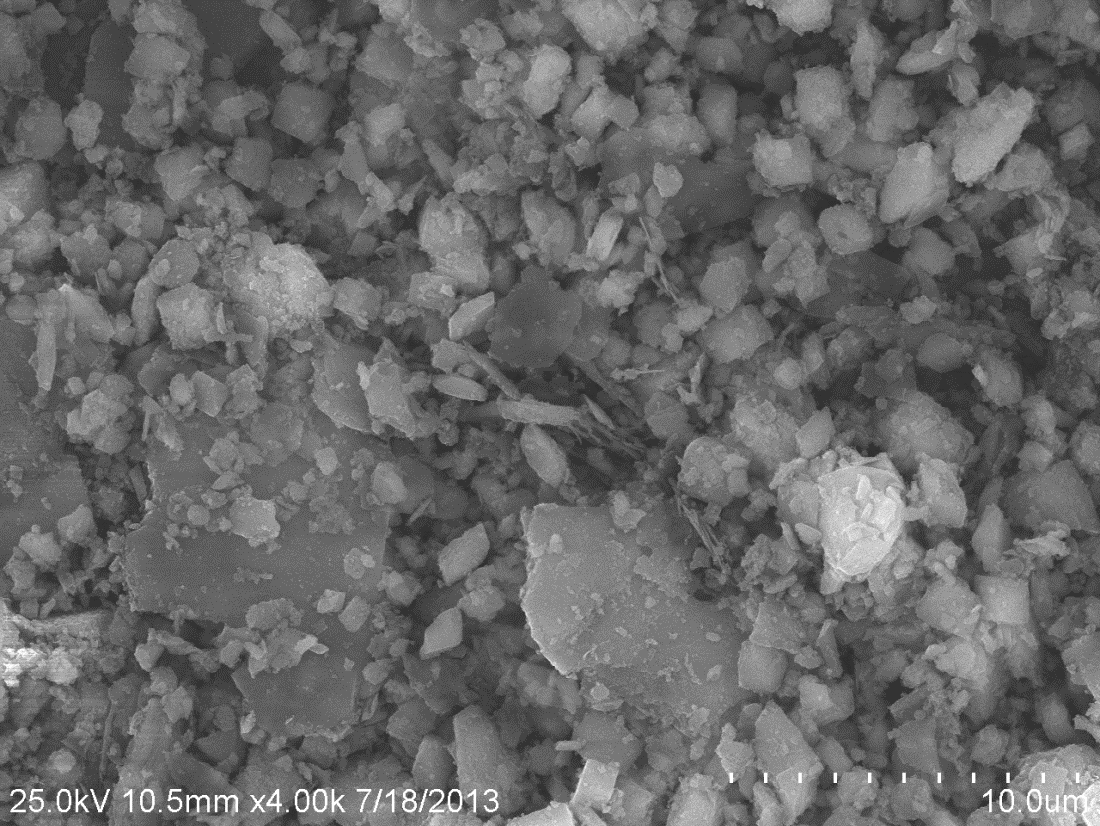 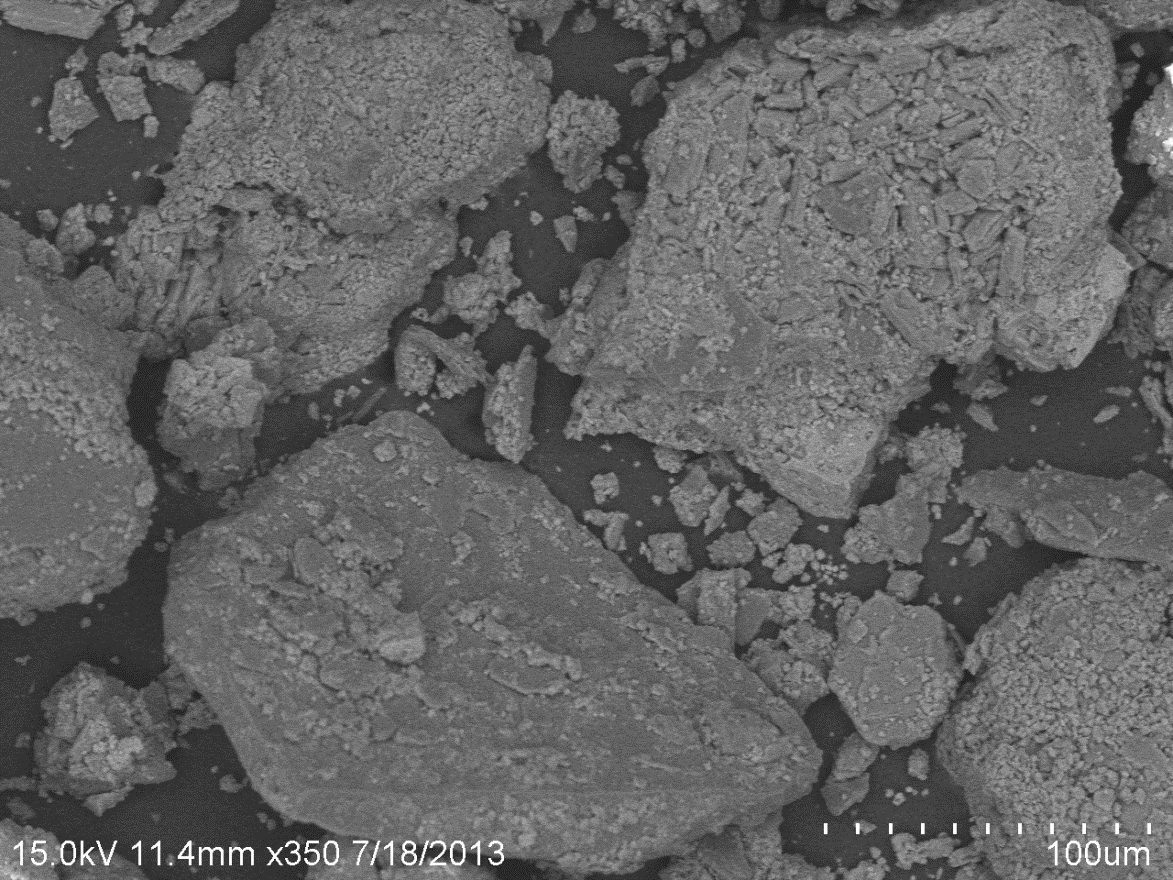 Unreacted tailings
New “needle” morphologies
Alveolar reacted 48h
33
PM10 (future experiments)
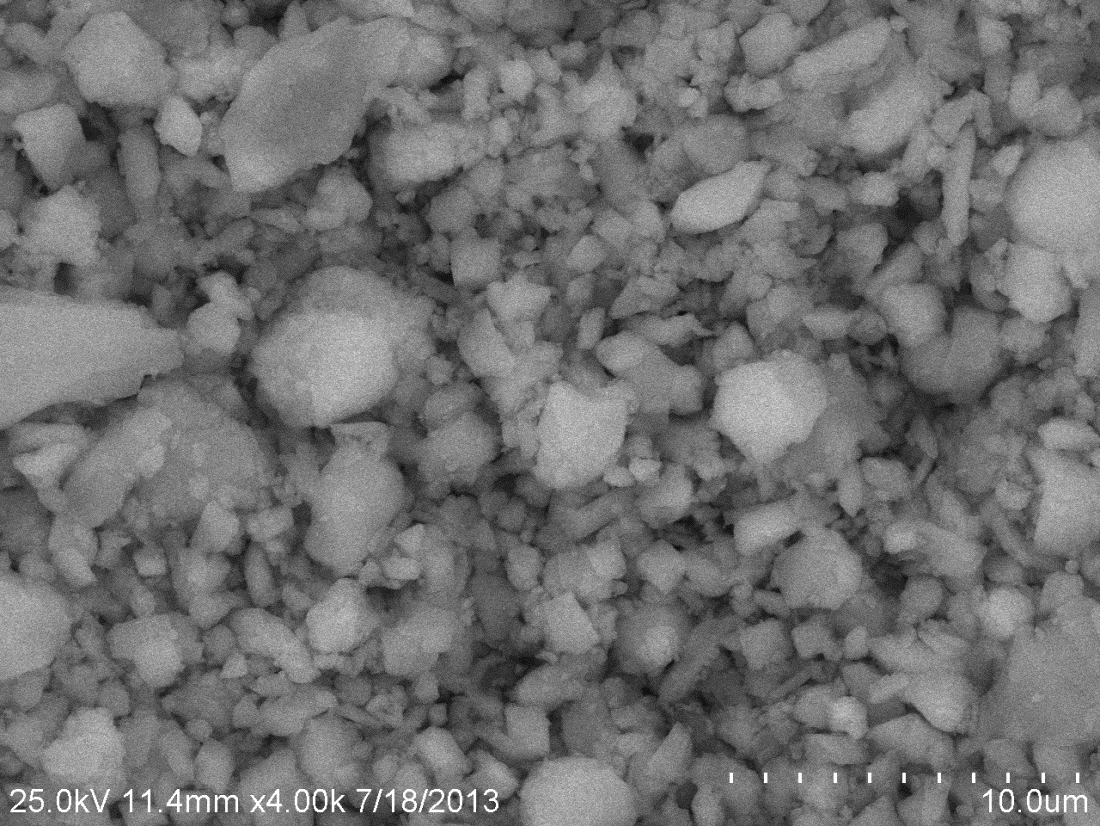 34
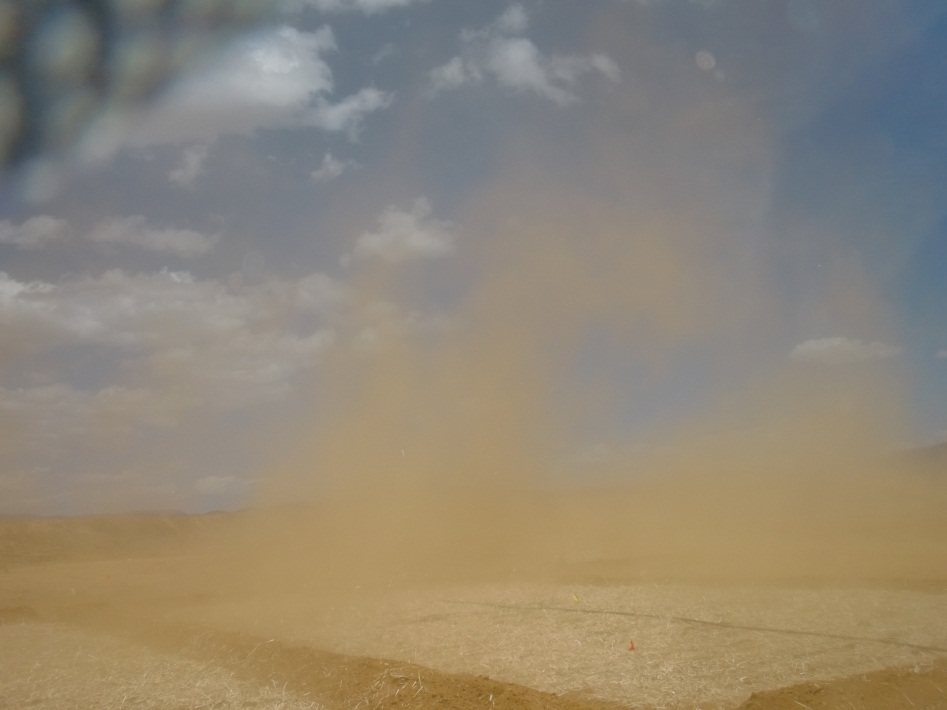 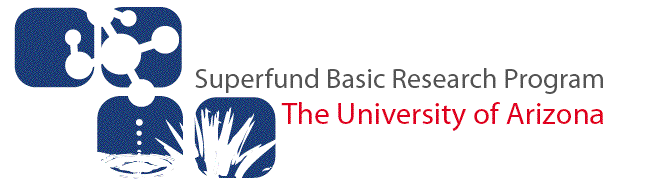 Introduction
Problem
	Characterizing bioaccessibility of 
	fugative dust from mine waste
Procedures and results
	Bioassay
	Spectroscopy and imaging
Predicting bioaccessibility
Conclusions
28 August 2013
35
Findings: gastric fluid
The in vitro gastric BAc As is ~25% and Fe is ~30%;
High surface area phases are removed first;
Ferrihydrite is removed by 48 hours;
it has a high affinity for As, but As is not all released;
As in the gastric fluid for 100h, but decrease at 7 d (168h)
Loss of jarosite and no new crystalline phases;
An amorphous phase with FeAsO4 forms – scavenging As.
36
Findings: alveolar fluid
The in vitro alveolar BAc As is ~2% and Fe is ~0.2%
Pb bioaccessibility is very low
The Fe and As are not congruently released
At 7 days, [As]>[Fe] in SAF
As release increases continuously for up to 7 days, 
Expected to continue as no new Fe-Ox surfaces formed
Neophases are formed that precipitates Fe-SO4 surfaces
37
Use Speciation to Predict Solubilities
toxin in 
solid phase
precip. toxin
kinetic ctrl
Bioaccessible
nontoxic
From O’Day 1999
38
Potential Arsenic “vectors”
Efflorescent salt with substituted/adsorbed AsV
Ferrihydrite with adsorbed AsV  (esp. GI)
Jarosite with substituted AsV
Arsenopyrite
Bioaccessibility
Pathway
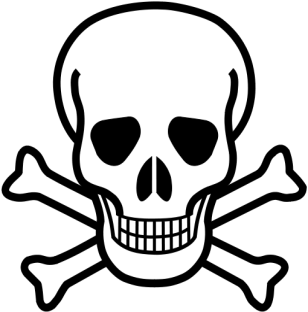 Toxin
Human
39
39
[Speaker Notes: Dissolution of Gypsum release Ca and SO42- 
Dissolution of Ferrihydrite and release of Fe2+ sorbed As
SO42- causes ppt of FeIISO4
Hydrobasaluminite  [Al4(SO4)(OH)10 ppt in lung fluid (100% removal of As in lab studies)]
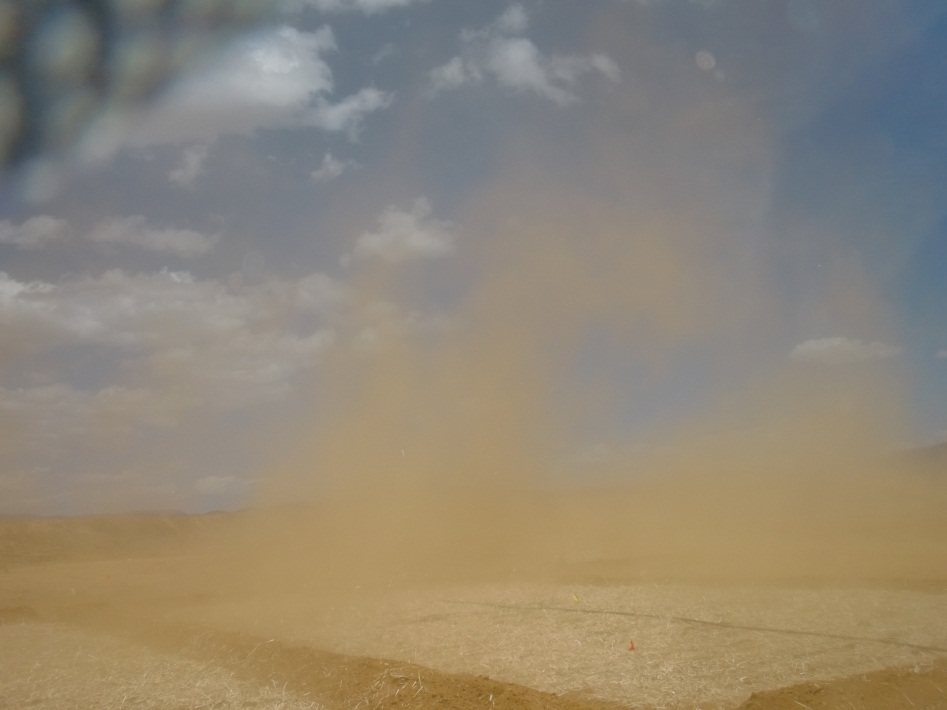 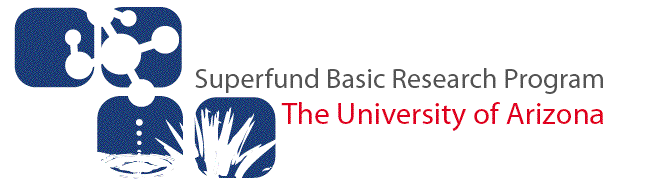 Introduction
Problem
	Characterizing bioaccessibility of 
	fugative dust from mine waste
Procedures and results
	Bioassay
	Spectroscopy and imaging
Predicting bioaccessibility
Conclusions
28 August 2013
40
Conclusions
The bioavailability of metals in tailings is controlled by metal speciation, not total mass concentration;
Secondary mineral precipitation (incl. ferric- and alumino-hydroxy sulfates and ferric arsenates) may play an important role in the availability of contaminants;
Tailings in arid and semi-arid climates may present a greater human health risk associated with direct particulate exposure.
Follow up aim
Combine in vitro extraction studies with in situ molecular-scale spectroscopic studies to constrain in silico models
to create predictive assessment of bioavailability.
41
41
Acknowledgements
Many Thanks: 

Prof Jon Chorover	SRP co-PI (geochemist)
Nazune Menka		PhD Student
Steve Schuchardt	Site owner
Mary Kay Amistadi	Director of ALEC Laboratory
Corin Hammond	 	PhD Candidate
Juliana Gil			PhD Student
Prof Eduardo Saez	SRP  co-PI (As transport -dust)
Prof Qin Chen		Director NIEHS Training Grant
Prof Clark Lantz		Assoc SRP Dir and VP for Res. 
Prof Jay Gandolfi 	Previous SPR Director
Prof Raina Maier 	SPR Director
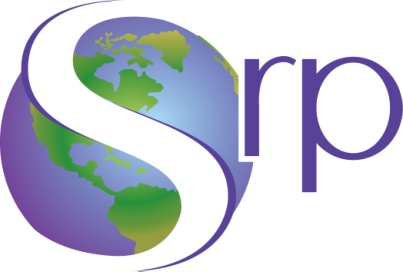 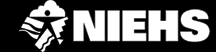 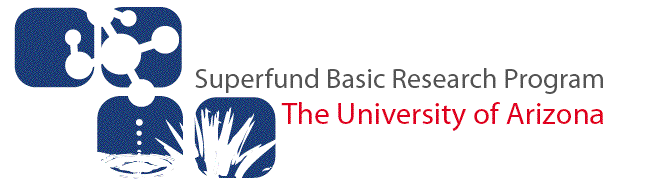 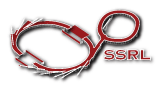 NIEHS Grant R01 ES017079
NIEHS Toxicology postdoc training T32 ES007091-31